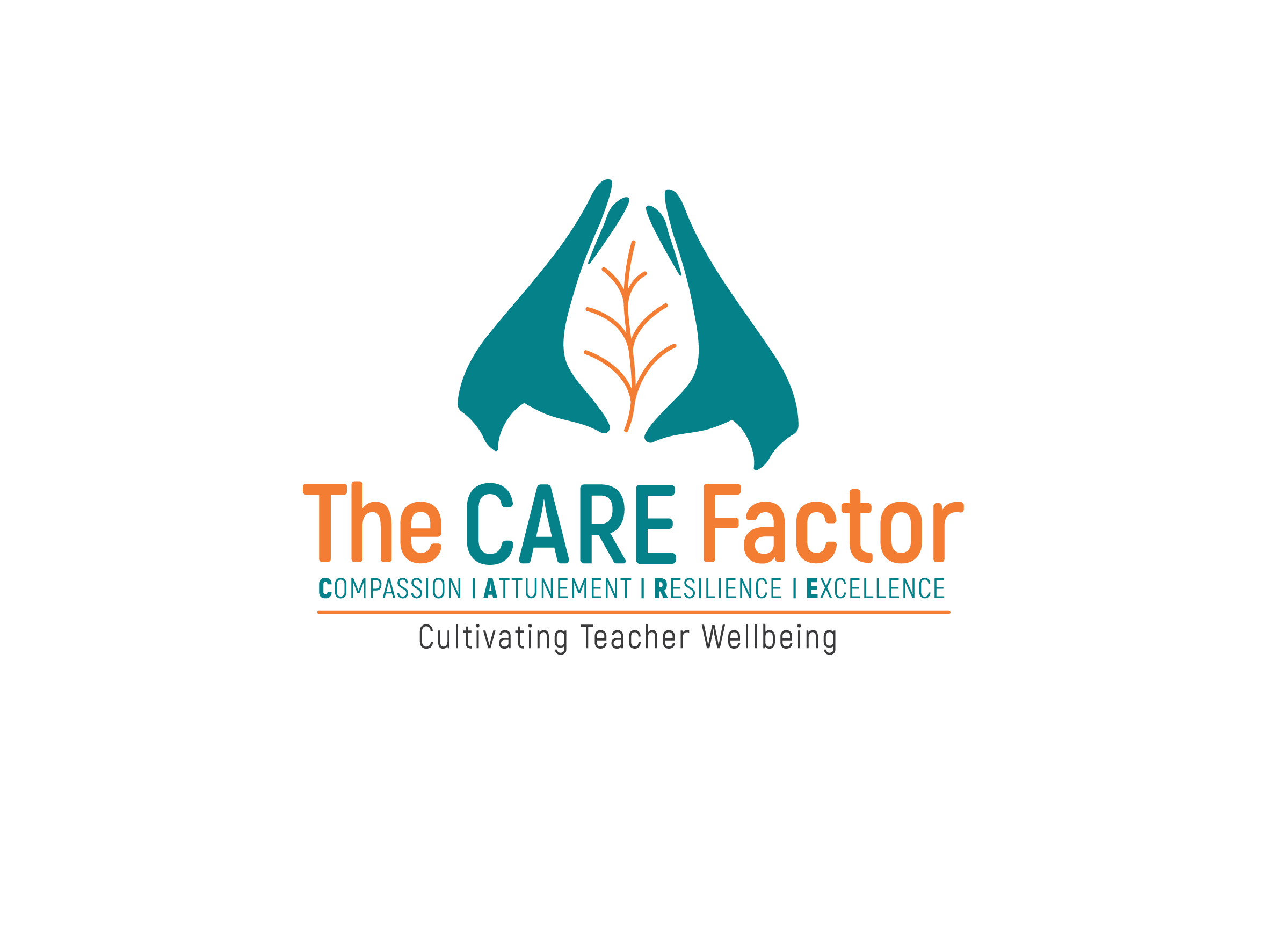 Dive into Self
Understanding & Facilitating Staff Wellbeing
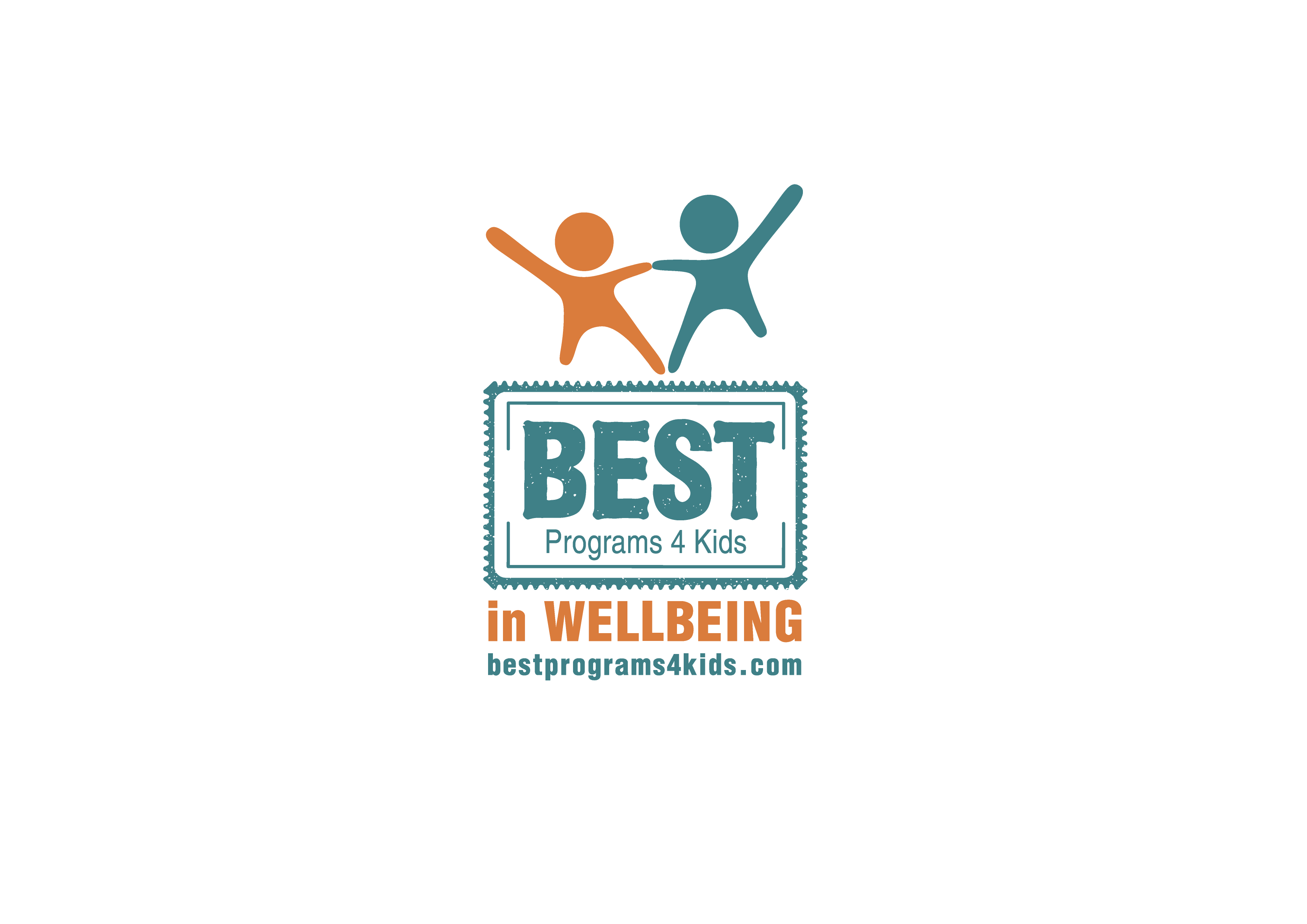 Claire Orange
Co-director BEST Programs 4 Kids
claire.orange@bestprograms4kids.com
3
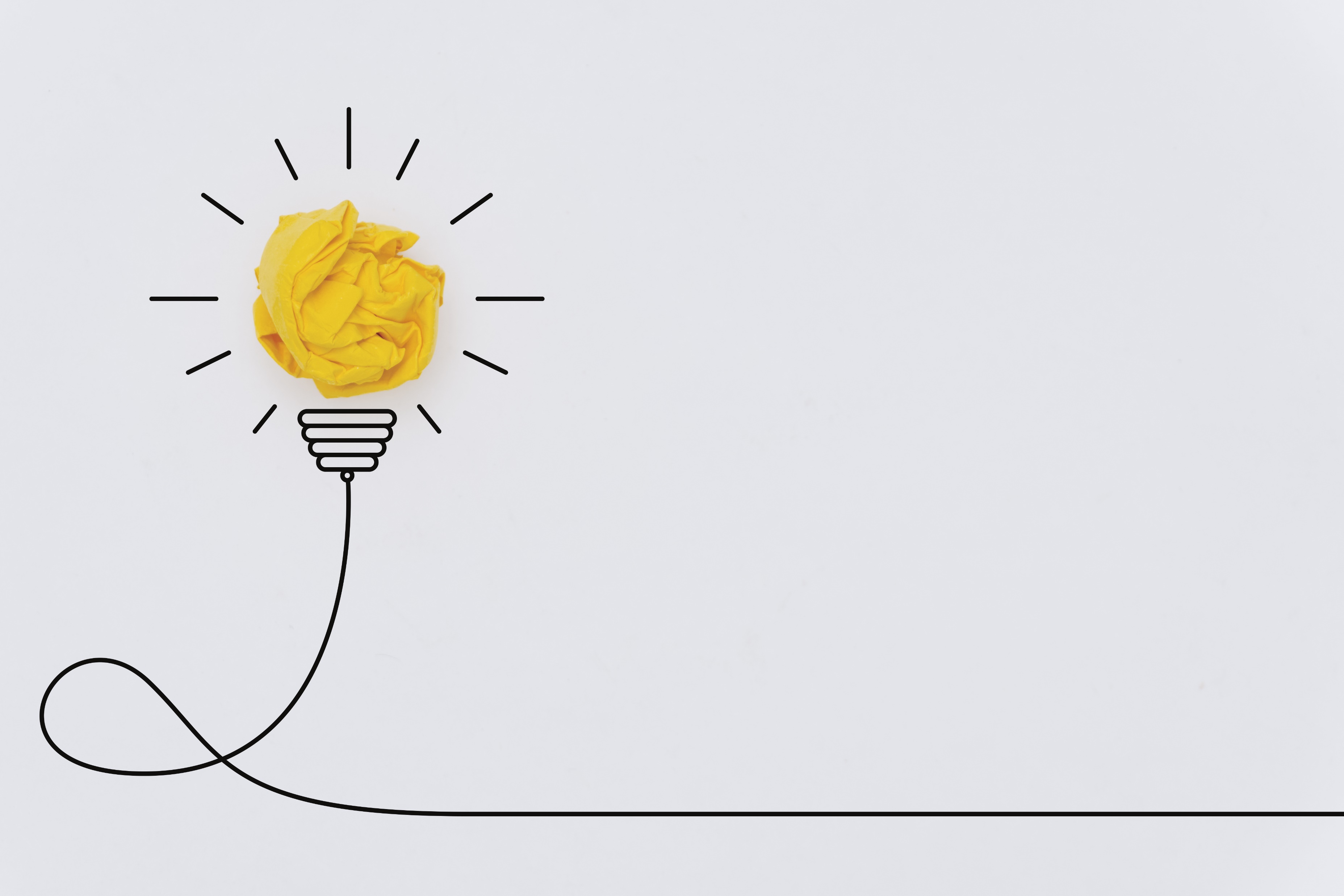 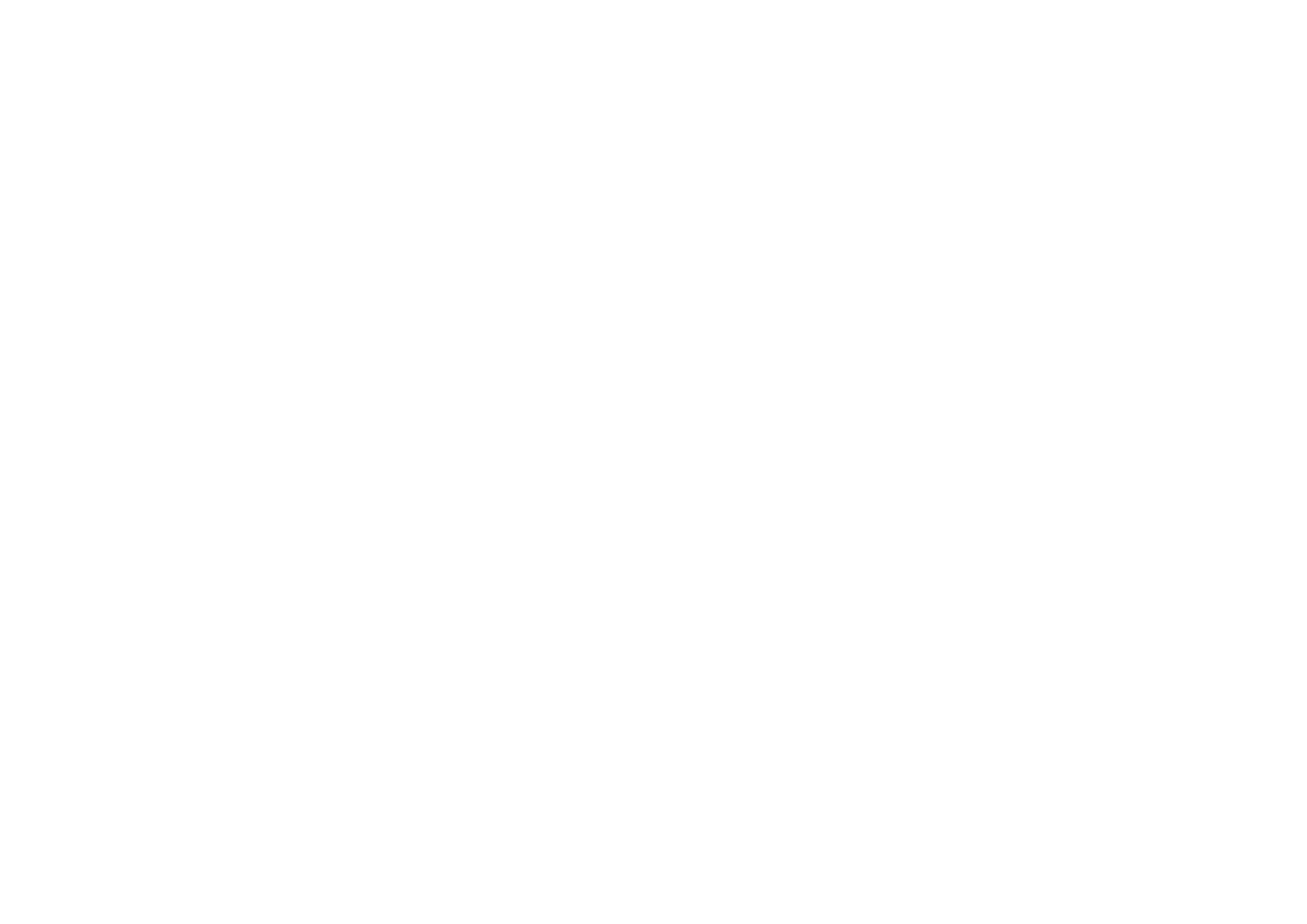 ways
to explore and quantify
staff wellbeing
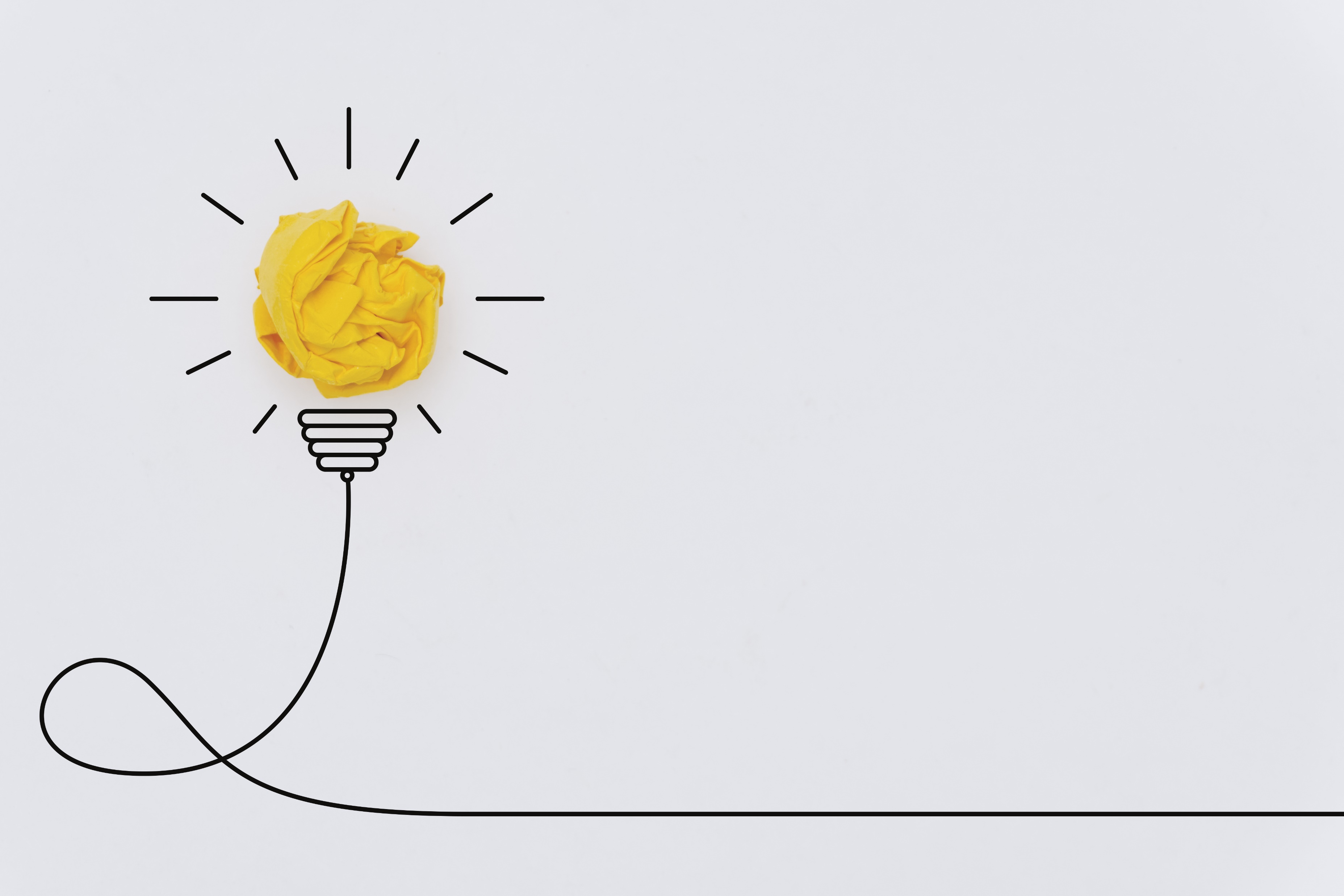 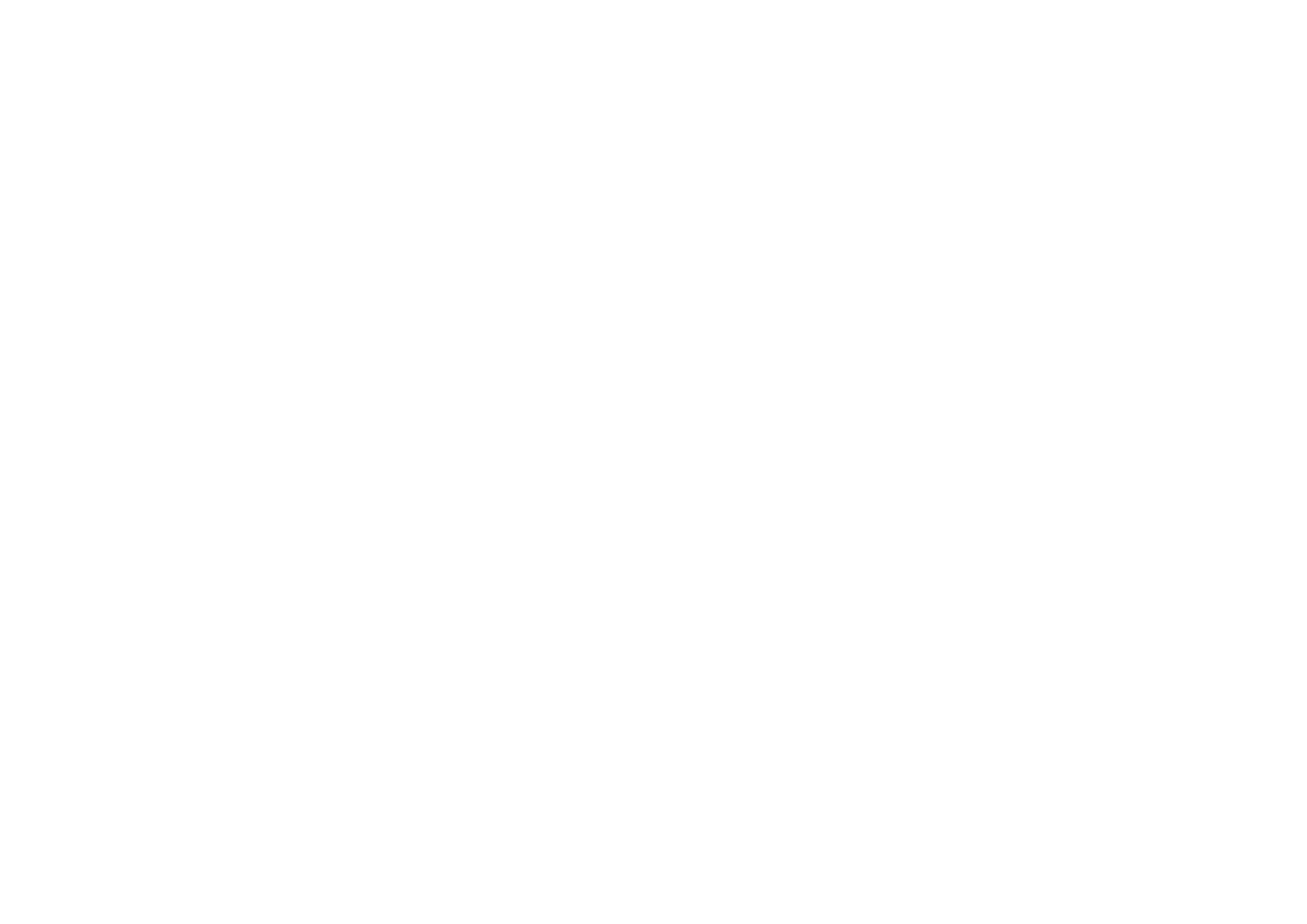 The PERMA Principles
Universal principles of wellbeing
Character Strengths
- Understanding strengths you bring to a team
The Wellbeing Wheel
- work / life balance and opportunity
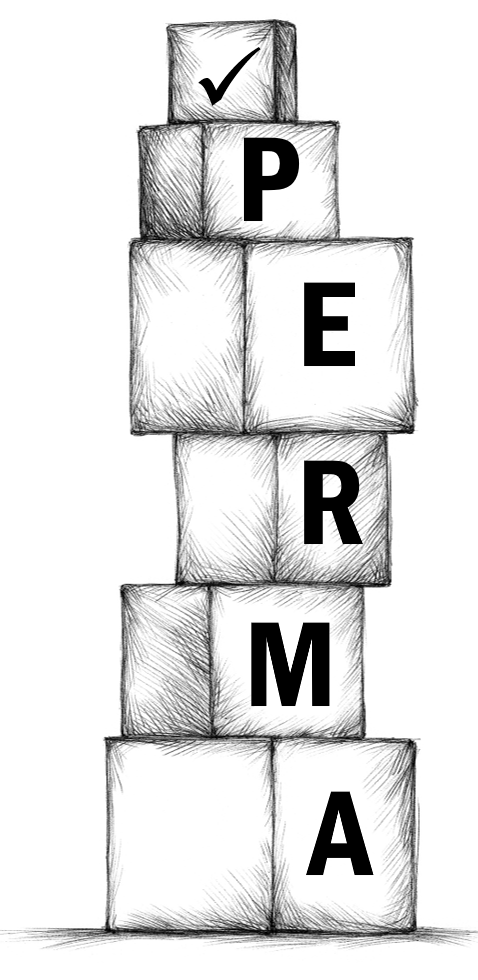 Positive emotions – feeling good, positive feelings,
Engagement – fulfilling work, interesting hobbies, flow
Relationships – social interactions, love, intimacy, emotional and physical interaction
Meaning – having a purpose, finding meaning in life
Achievement – ambition, realistic goals, important achievements, self-pride
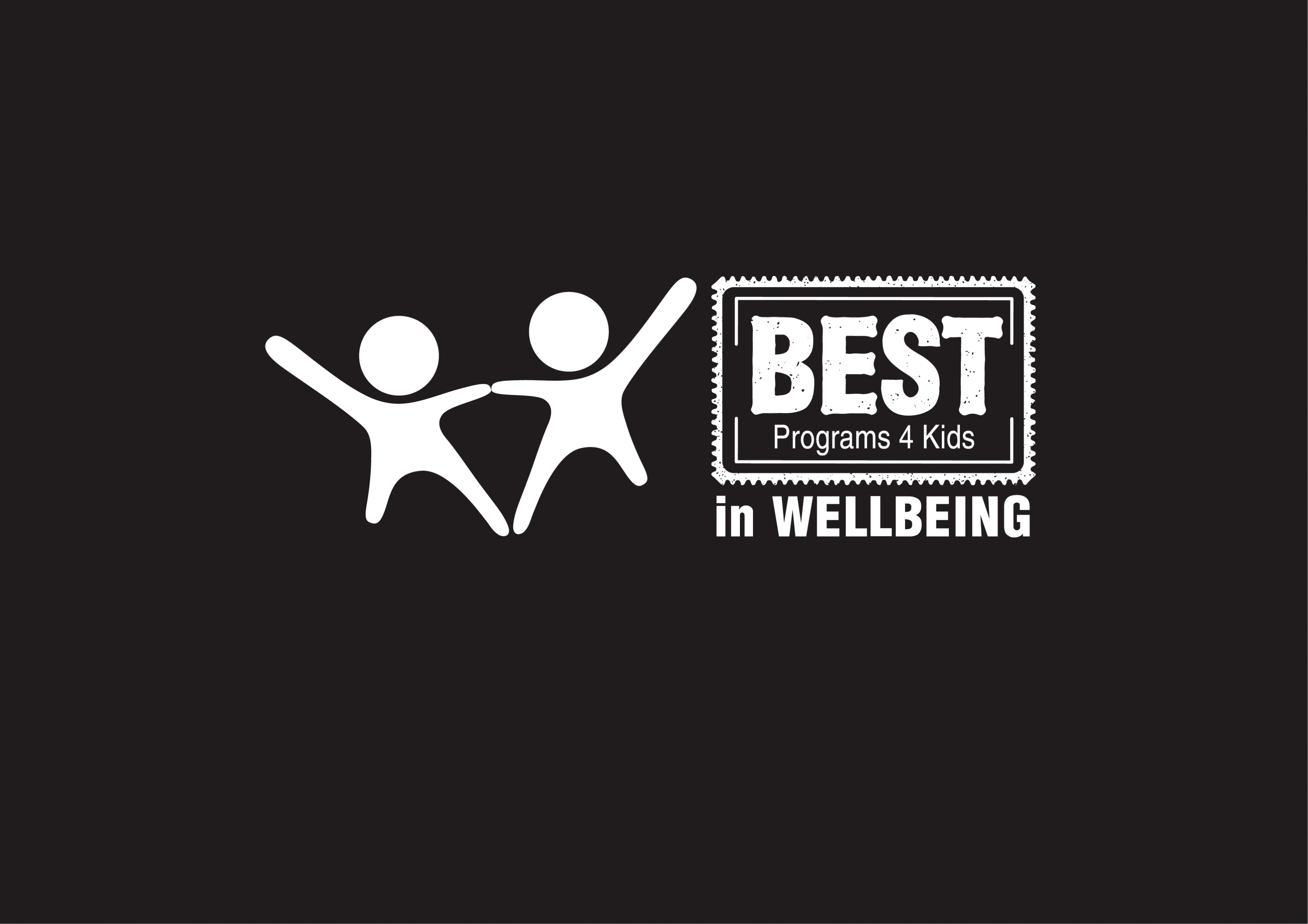 © BEST Programs 4 Kids
University Penn PERMA questionnaire
https://www.authentichappiness.sas.upenn.edu/questionnaires/perma
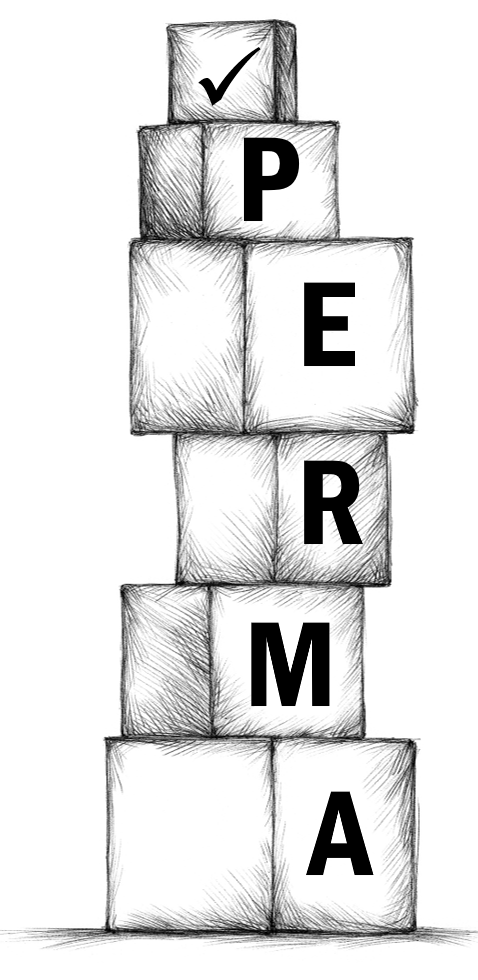 P -Positive Emotion
E – Engagement
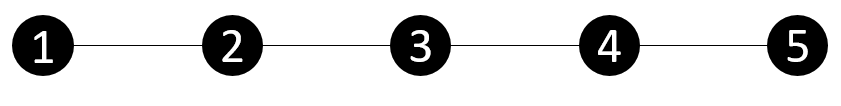 R – Relationships
M – Meaning
A – Achievement
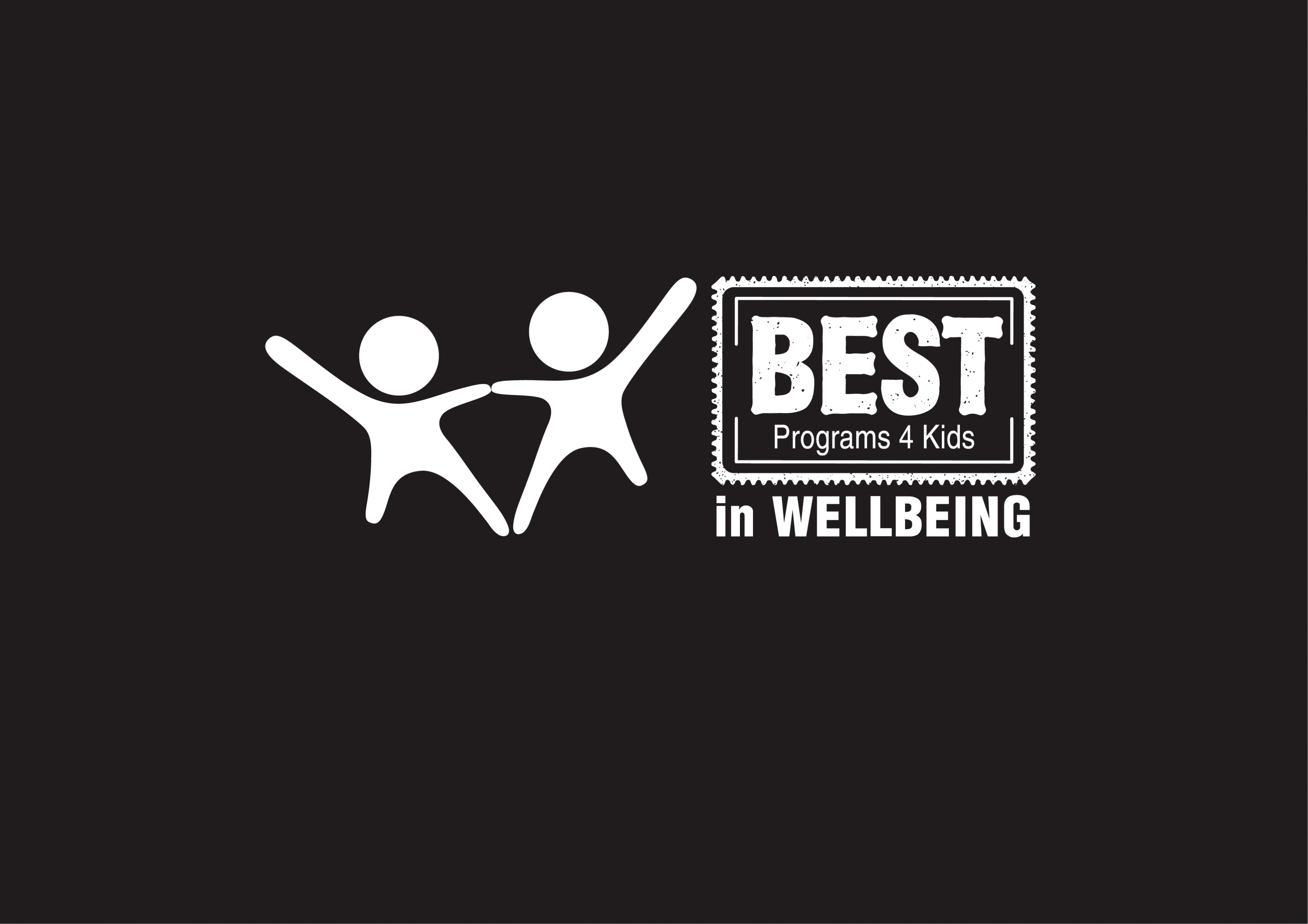 © BEST Programs 4 Kids
VIA Institute on Character
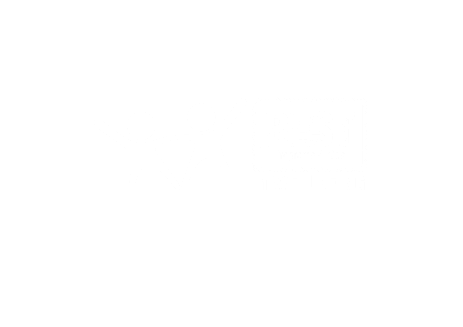 © BEST Programs 4 Kids
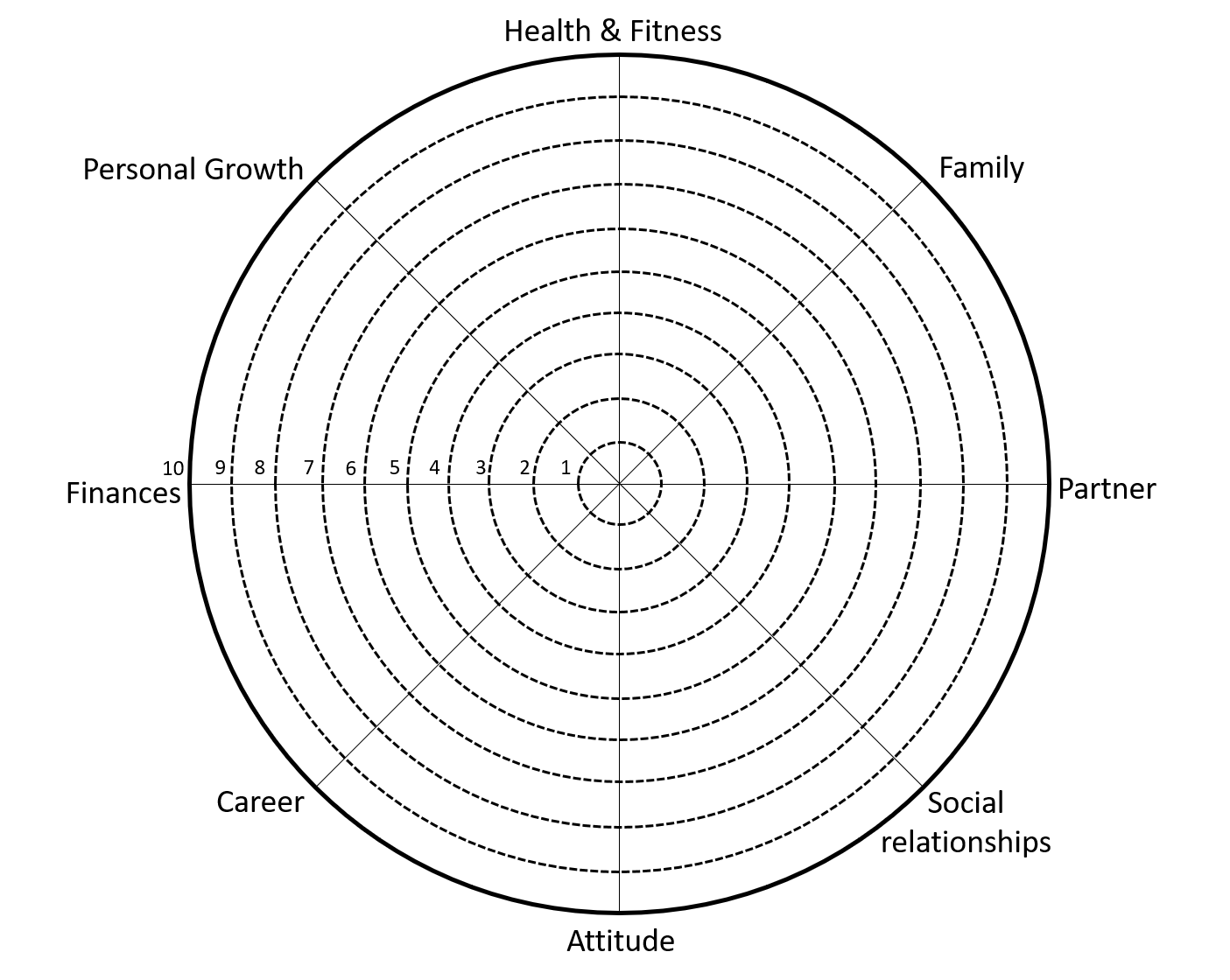 How’s your Wellbeing Wheel?
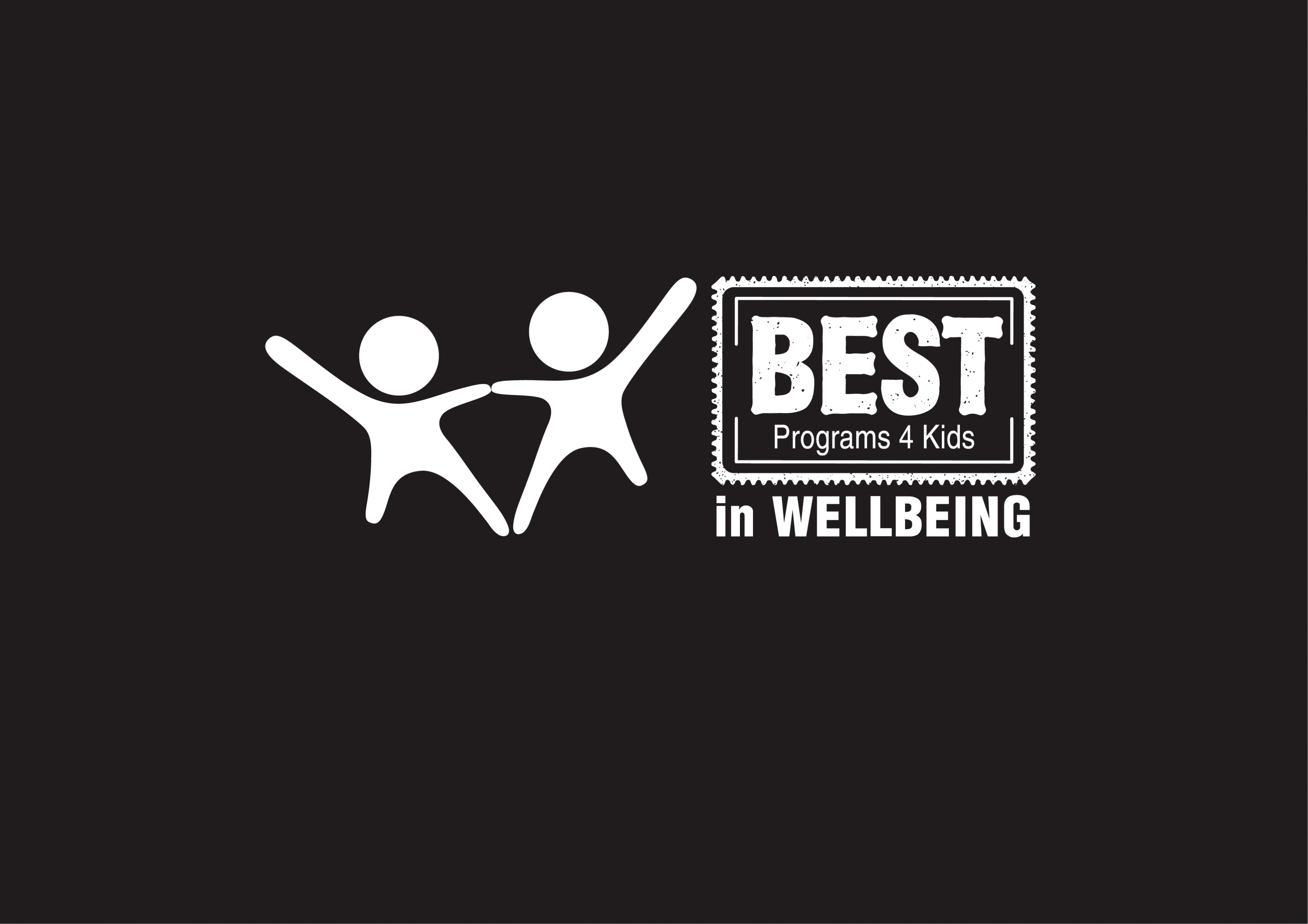 © BEST Programs 4 Kids
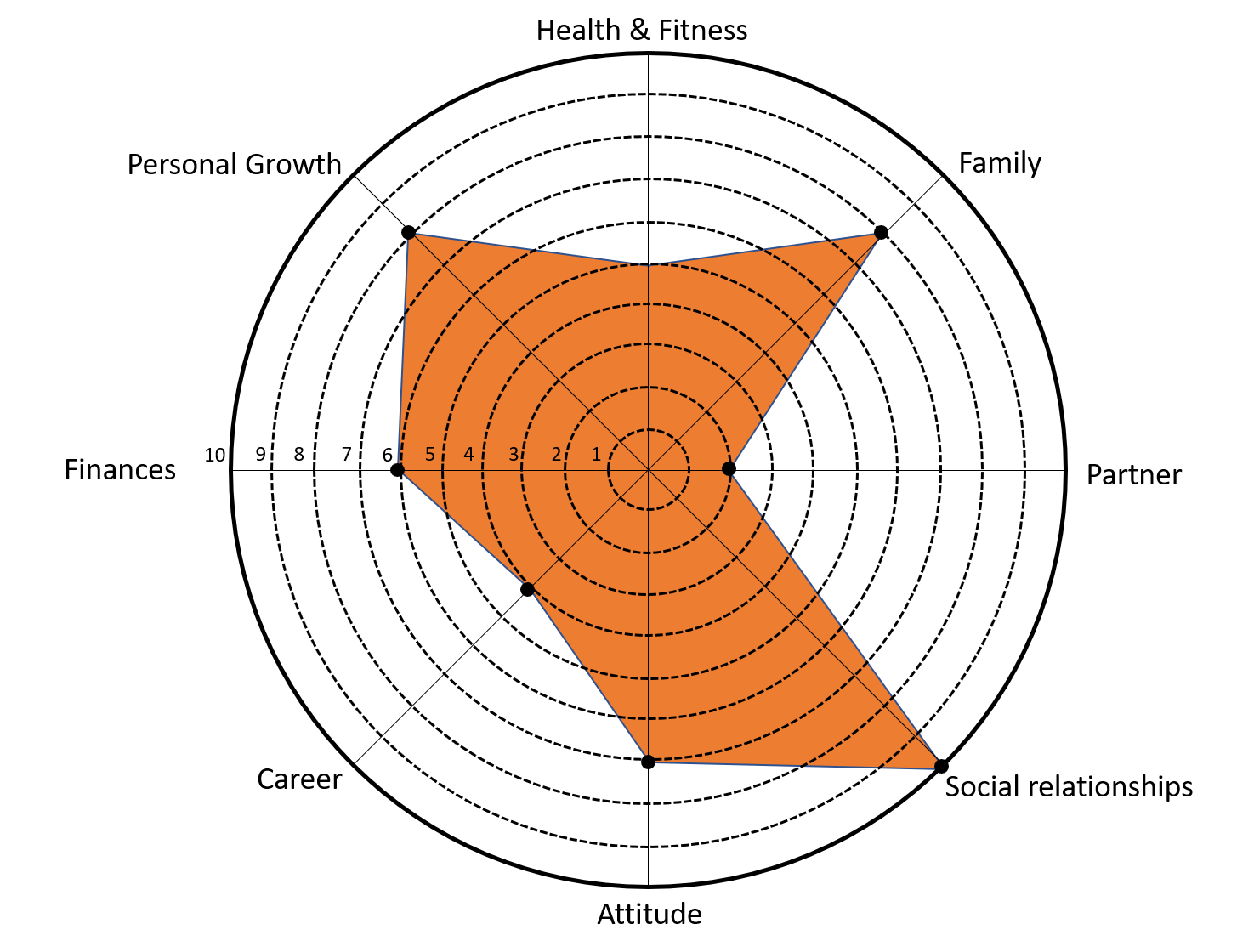 Is it balanced?Is it full?
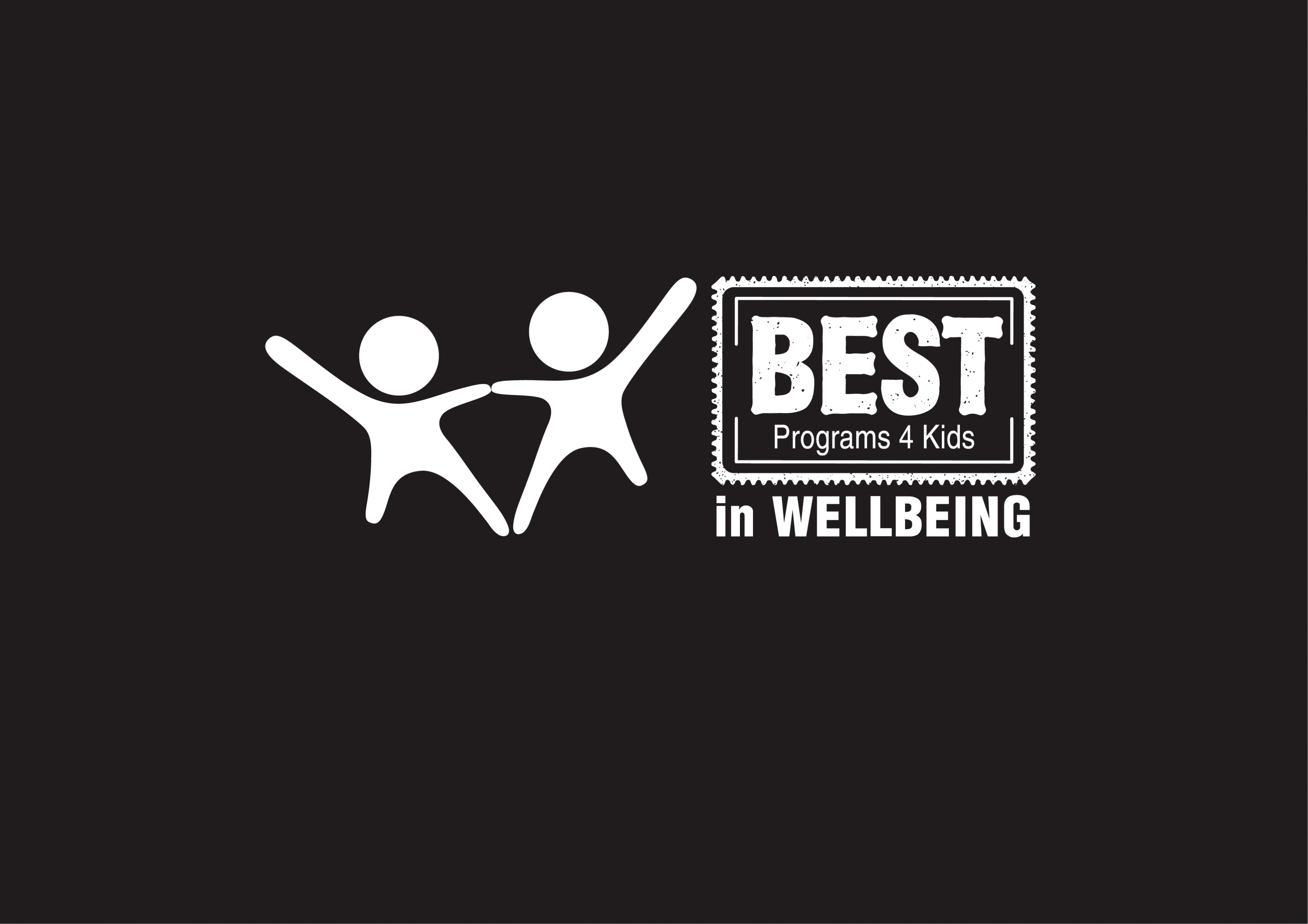 © BEST Programs 4 Kids
3
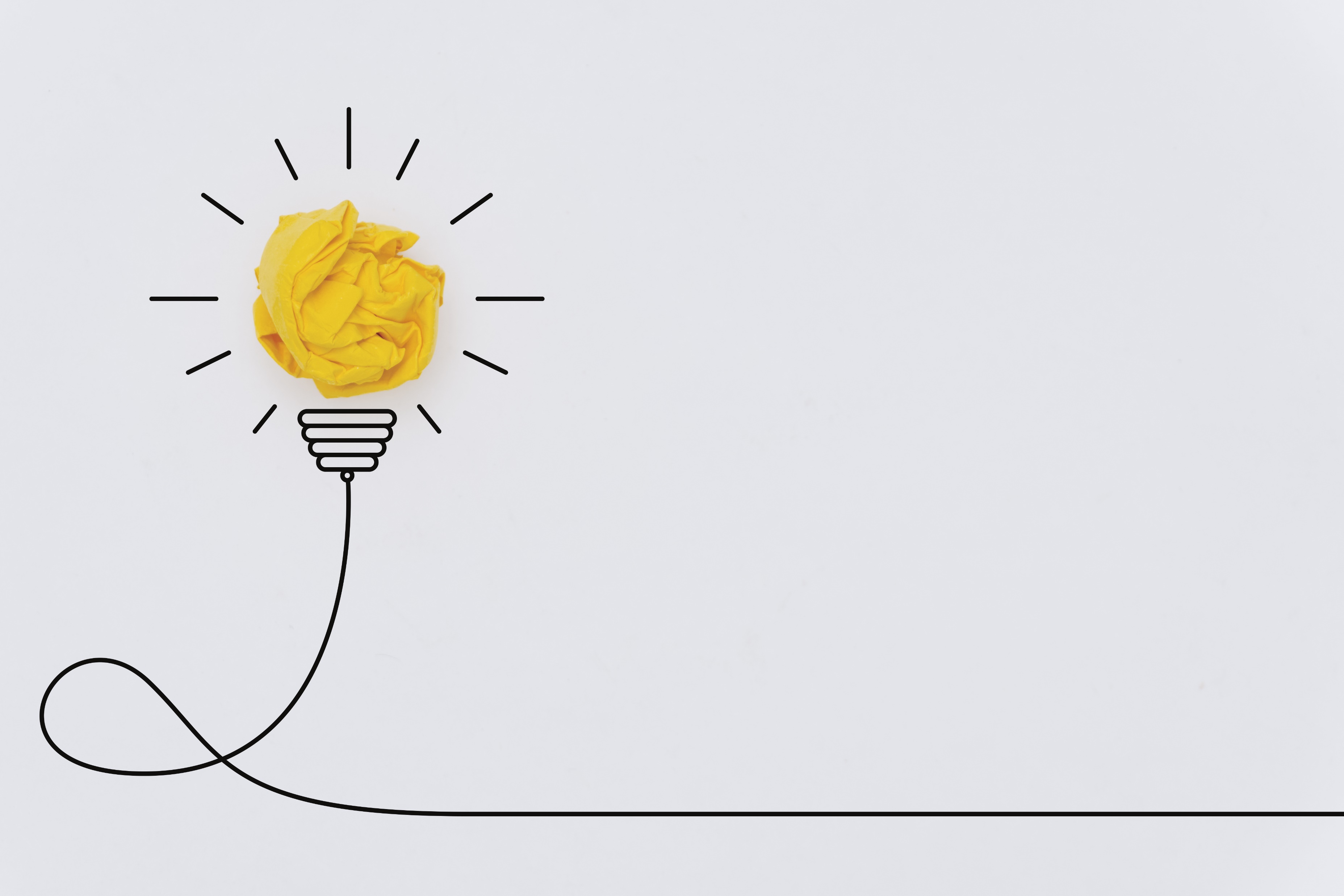 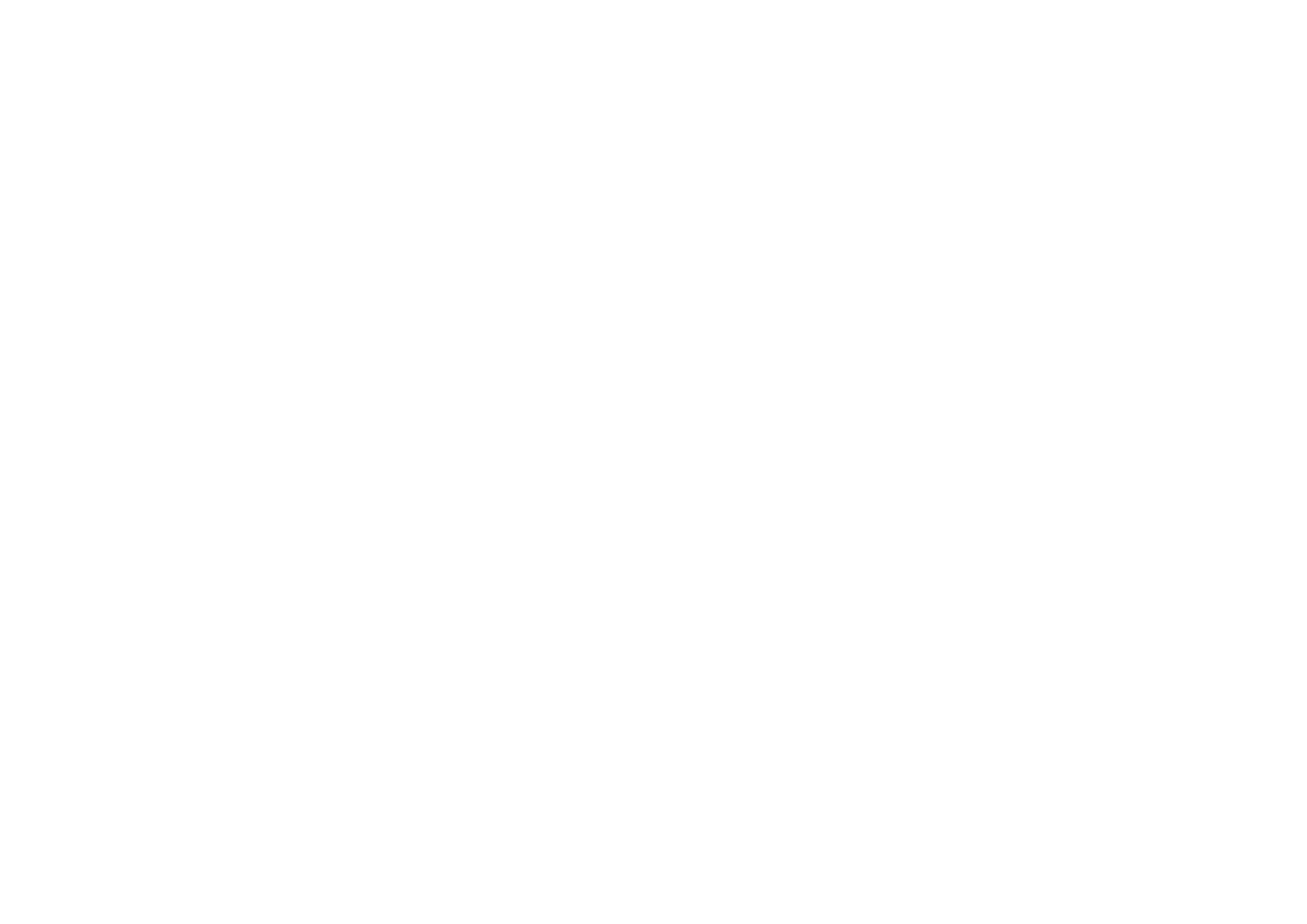 ways
to develop staff self and other awareness
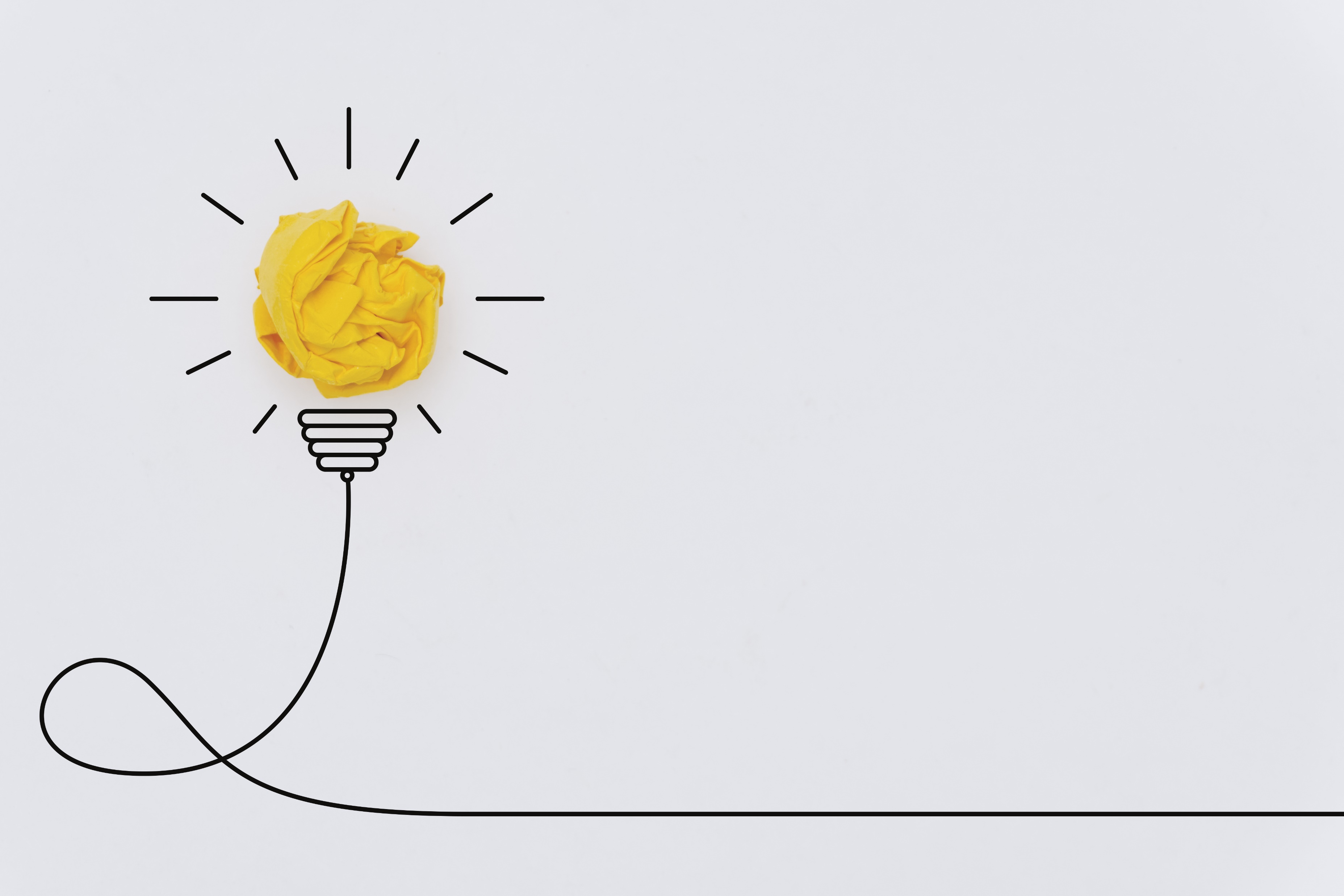 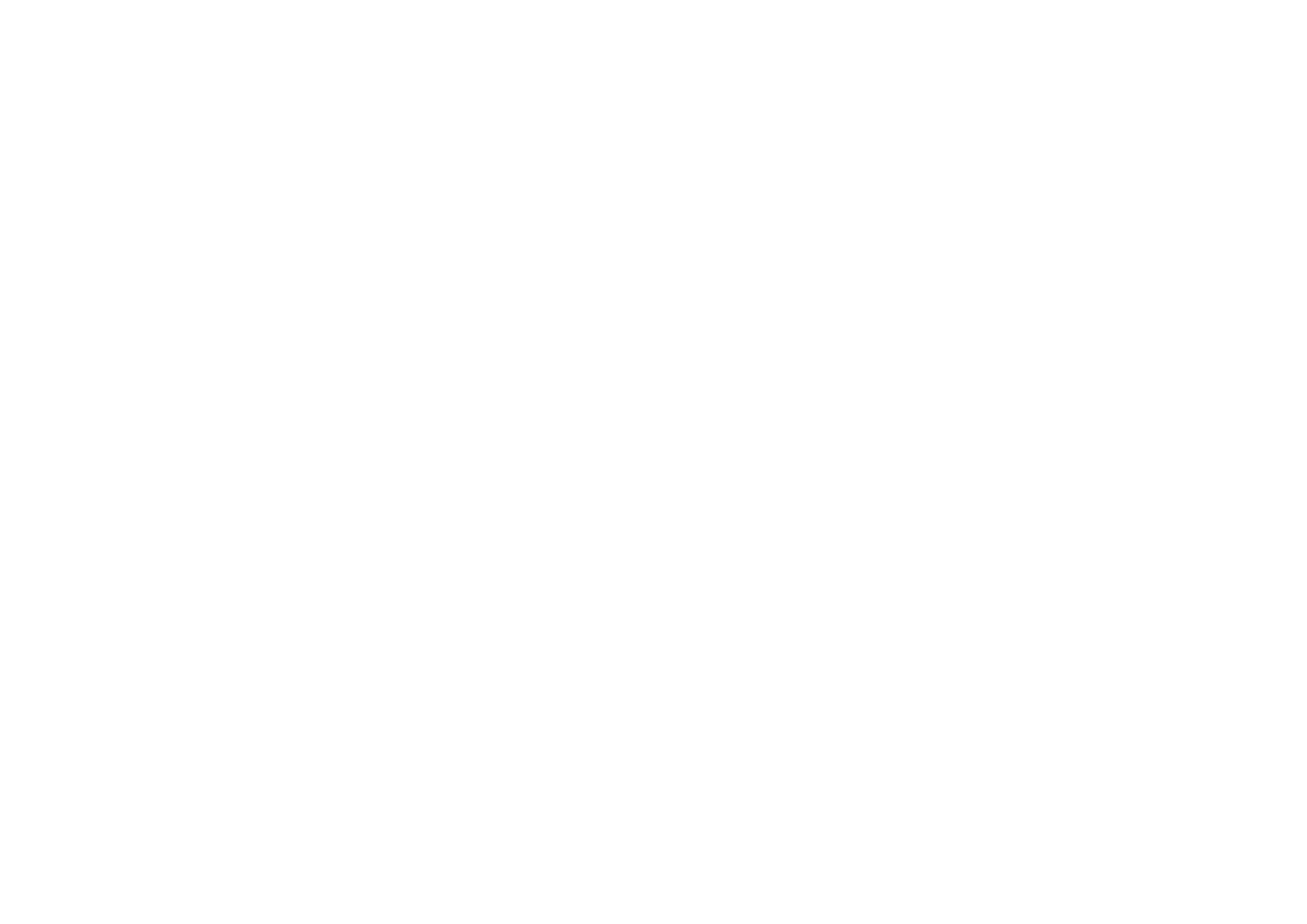 Belief systems
- Confirmation biases and ‘sure enough!’
The power of thinking
- A lifetime of shaping the inner voice
Changing thinking practices
- Daily wellbeing practices
Beliefs
We act in accordance with the truth as we believe it to be

Lou Tice
Nurture Conditioning through experiences
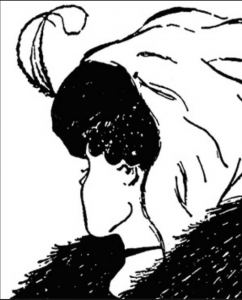 Perception The unique lens through which life is seen, taking into account genetic blueprint, nurture and conscious processing
Beliefs Judgements based on experiences, their perception and the associations made
Association The linking of experiences with perception
Genetic blueprint Hereditary factors
Conscious Processing Absorbing and processing of all sensory information
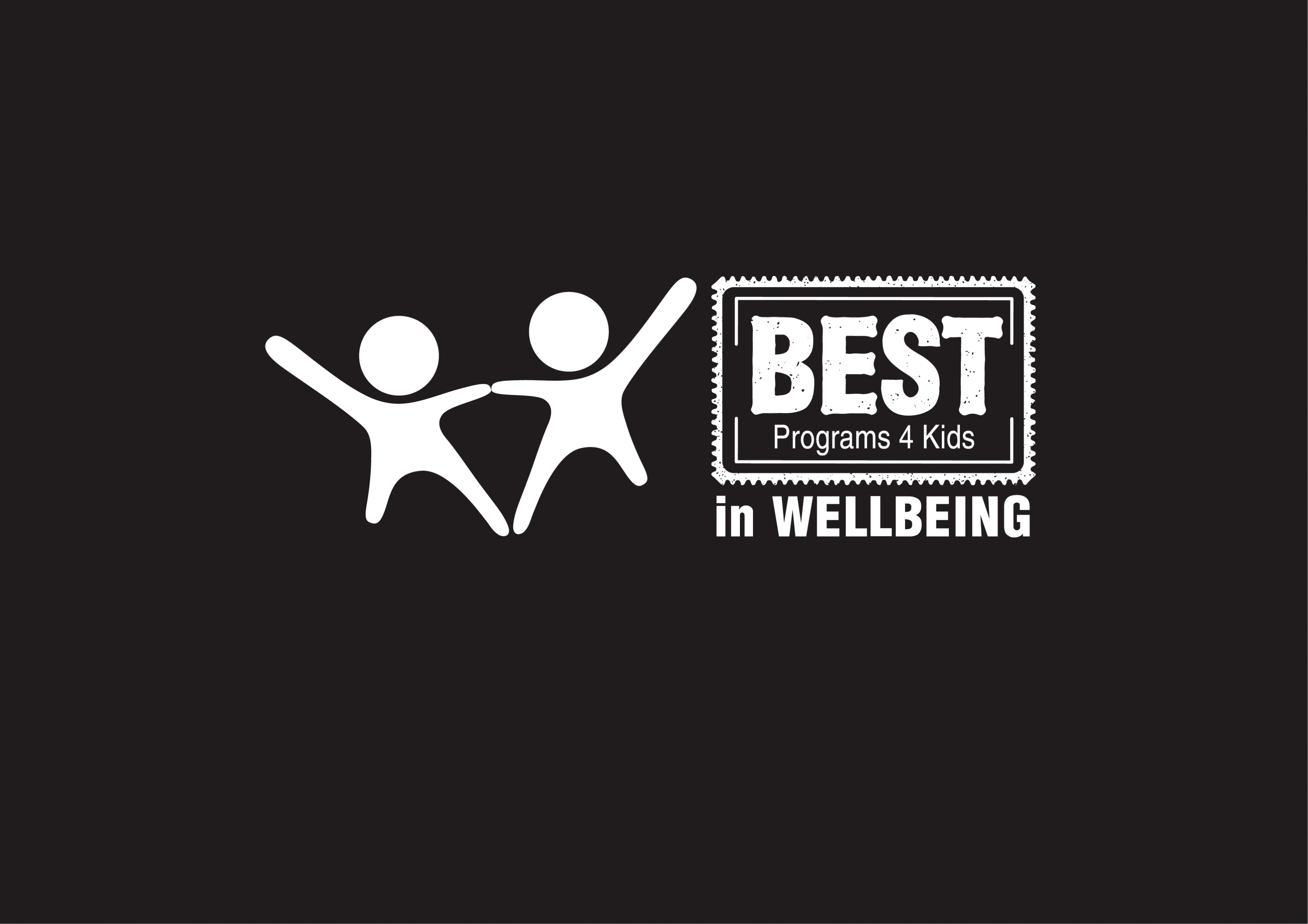 © BEST Programs 4 Kids
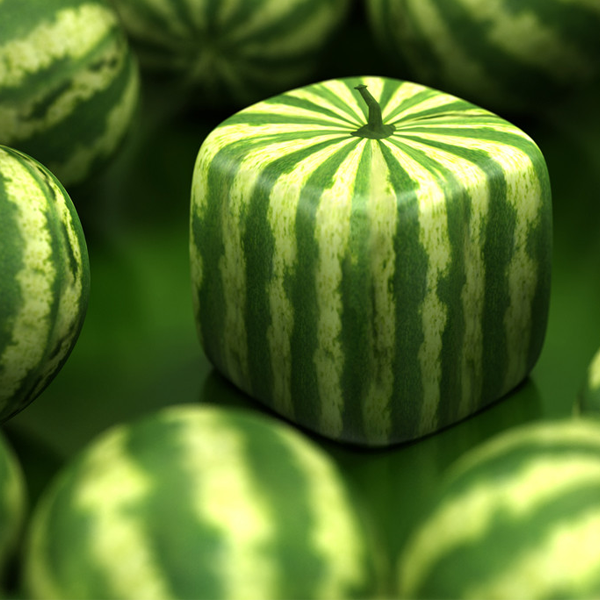 Are you a square watermelon?
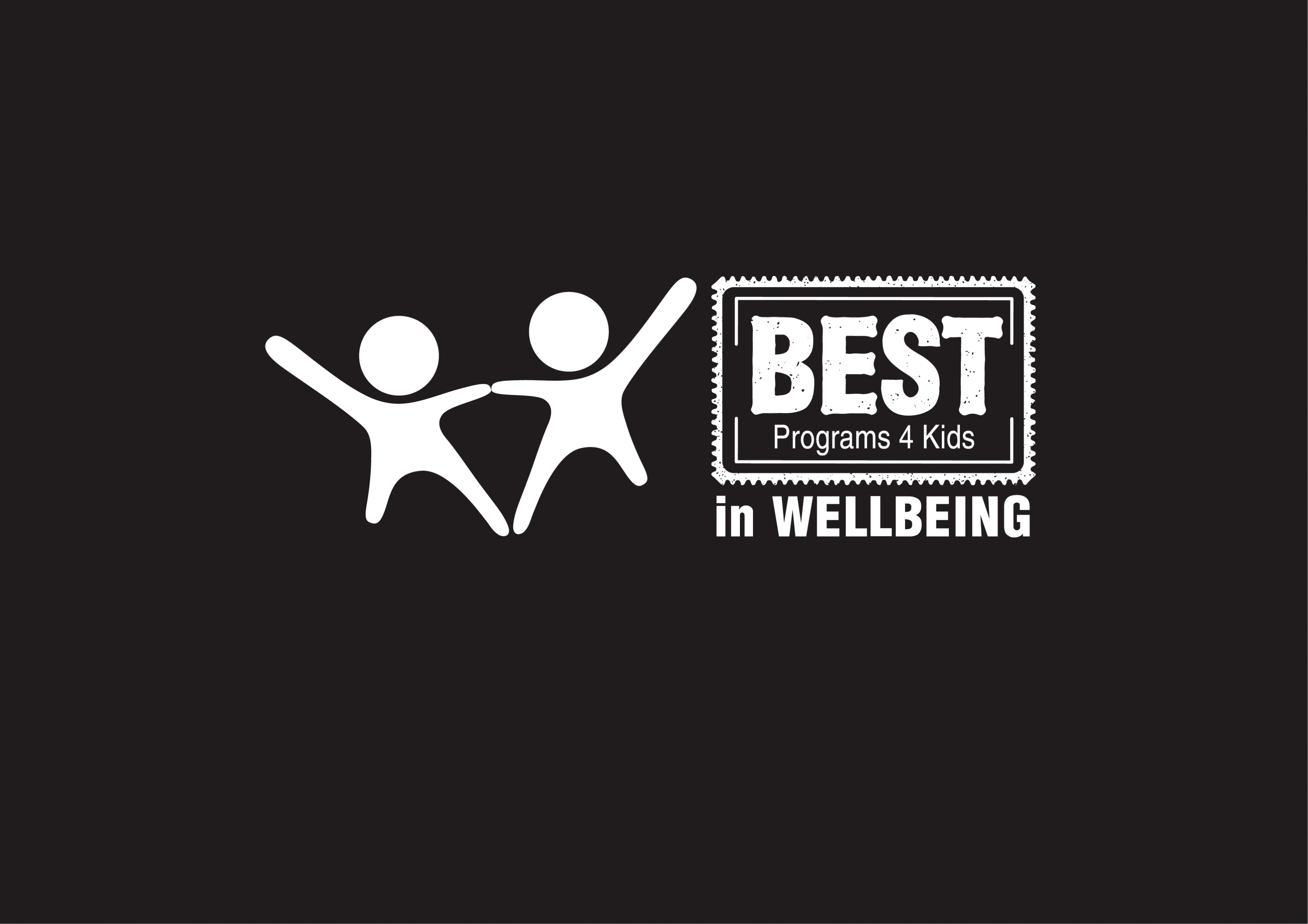 © BEST Programs 4 Kids
The way to wellbeing is paved with hard questions
What is it that you believe – and enact – that’s an experiential relic?
What beliefs have you locked-on whilst locking-out other possibilities?
How do you keep yourself growing and accountable? 
Who’s the truth-speaker in your life who pushes back on your beliefs and confirmation biases that limit personal growth? 
Have psychological blind spots giving self-awareness of skills, talents and gifts impacted your relationships, self-confidence, self-esteem, self-worth?
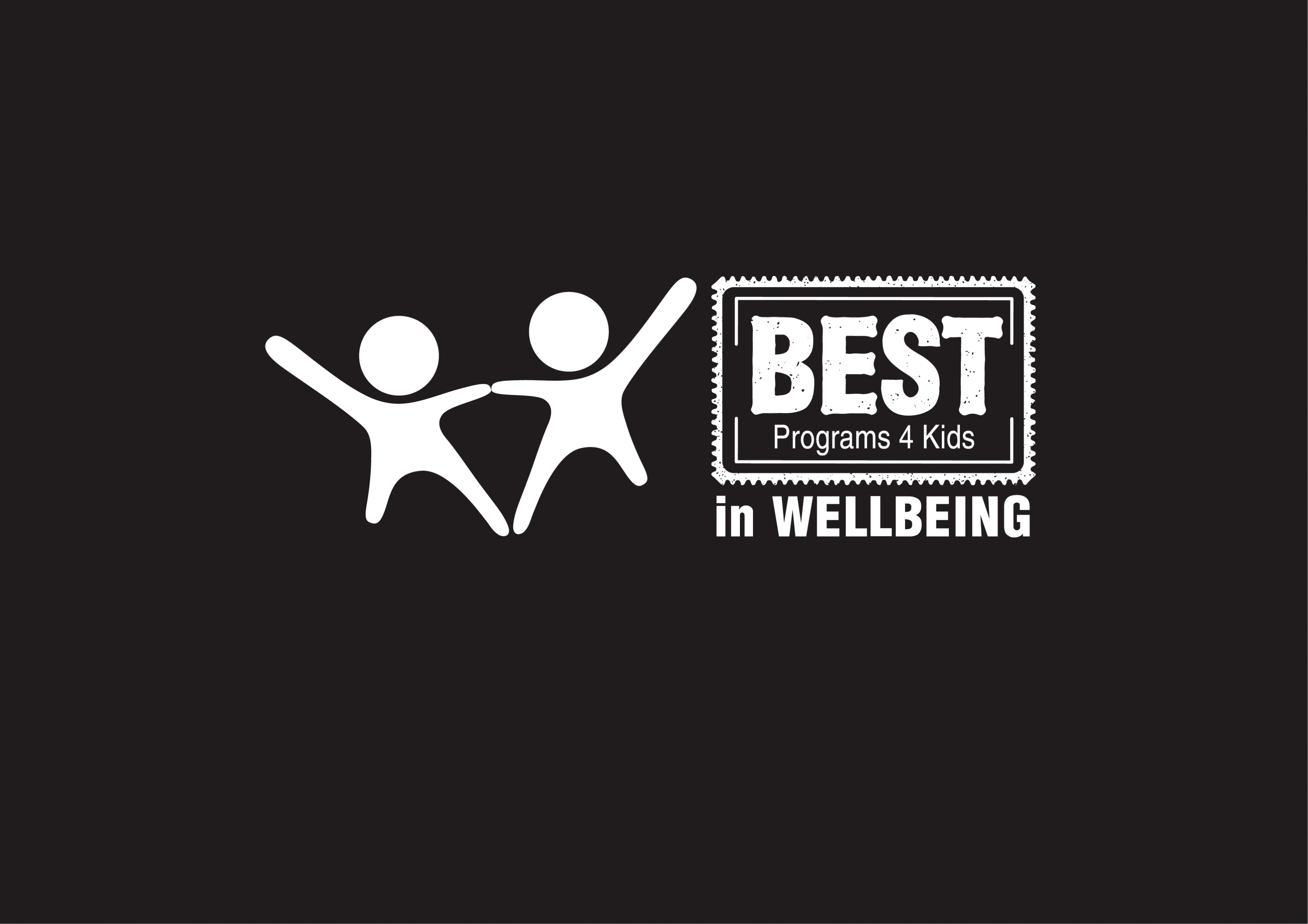 © BEST Programs 4 Kids
The power of thinking
No pessimist ever discovered the secrets of the stars or sailed to an uncharted land or opened a new doorway. 

Helen Keller
“It’s not what happens to us, but how we think about it, that matters”. 
Epictetus, ancient Greek philosopher
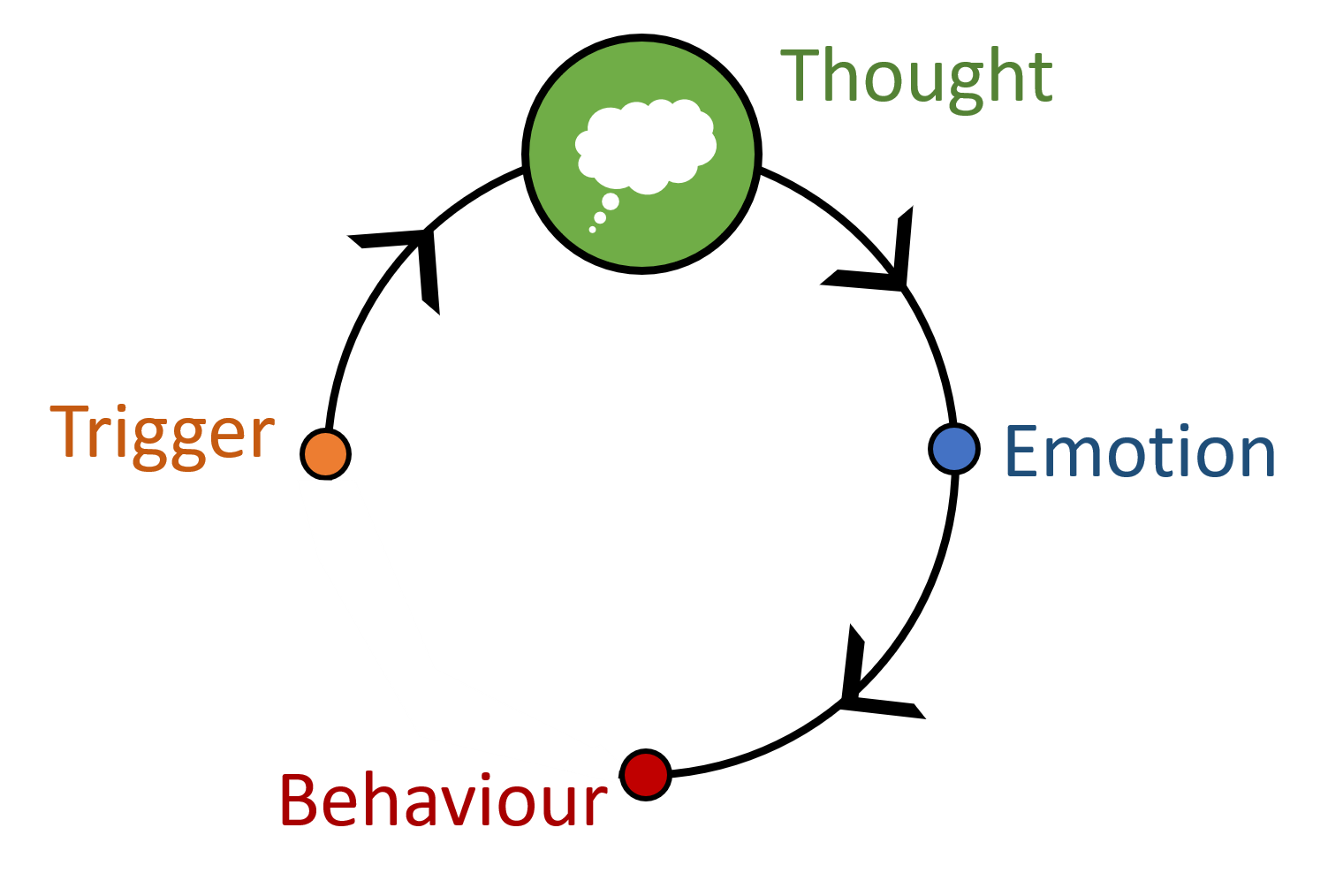 I’m scared to death of heights
I’ve always been terrified of the dark
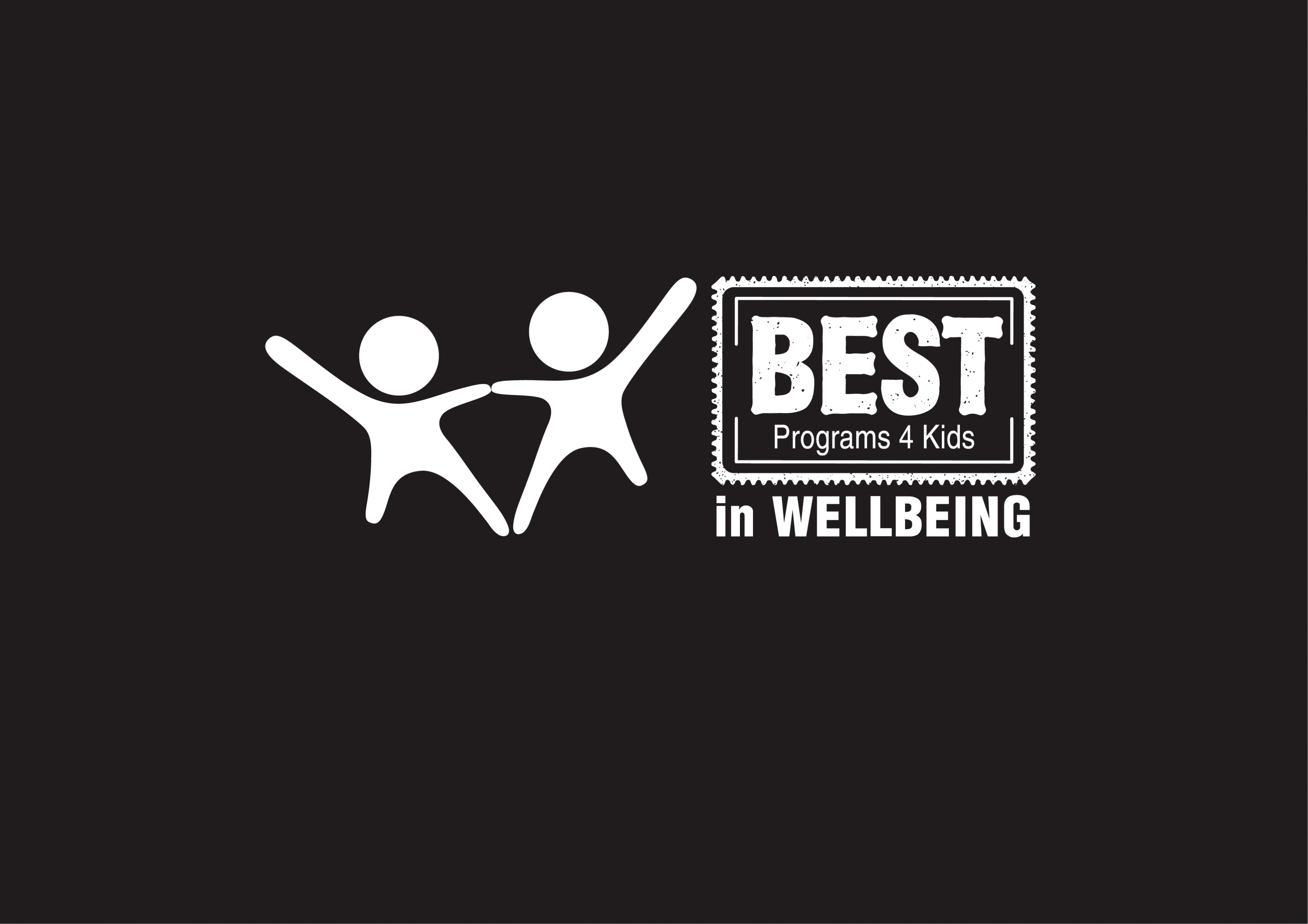 © BEST Programs 4 Kids
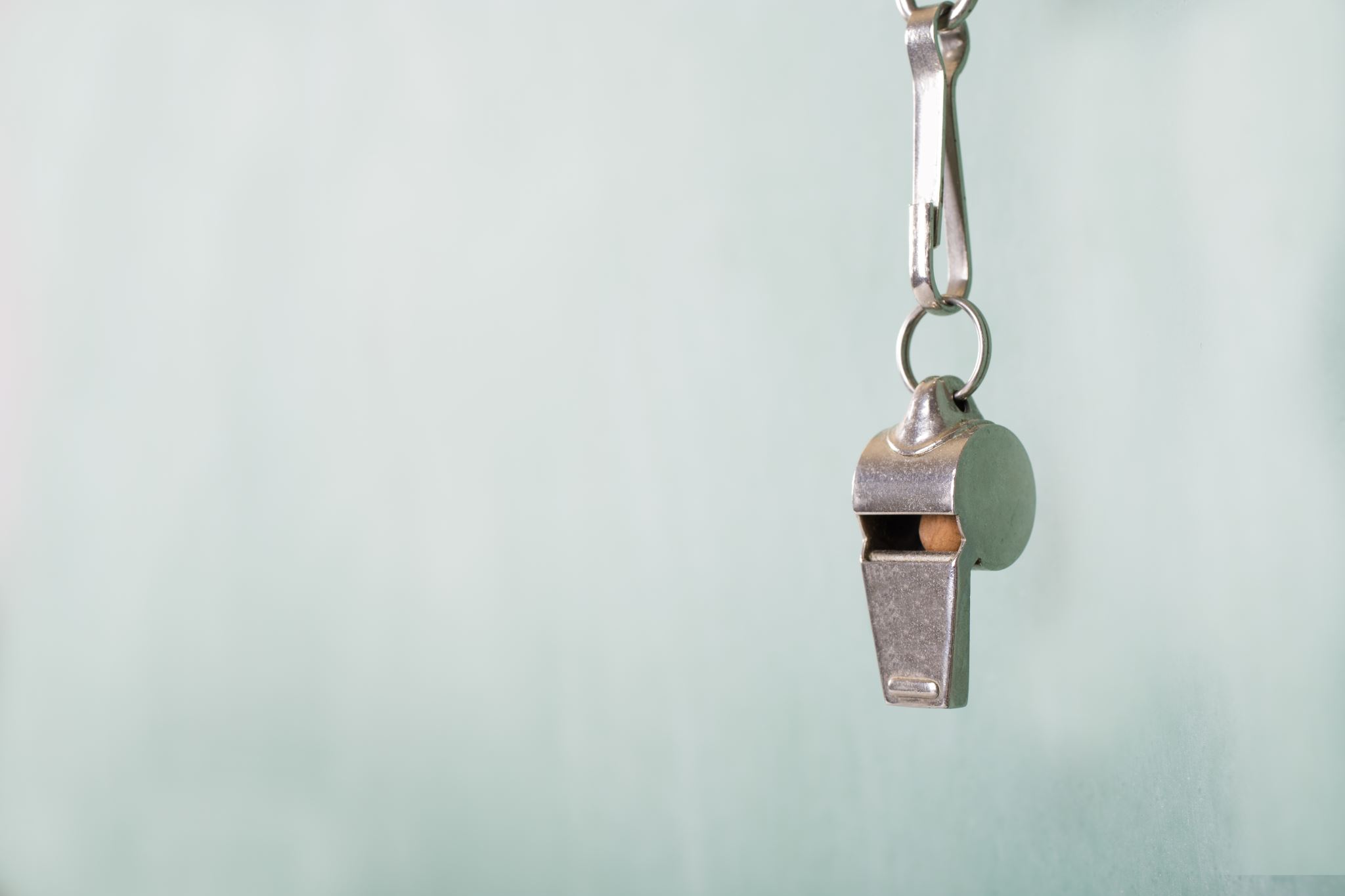 You’ll never make it
A lifetime of ‘Who said’s’
You’ve got this!
People with ‘great authority’ are often the ‘Who said’s’ for children and adults
Put your mind it and it’s possible
Who are the‘Who said’s’ who’ve had - or continue to have - authority over your life, thinking, success?
You’re just not getting it!
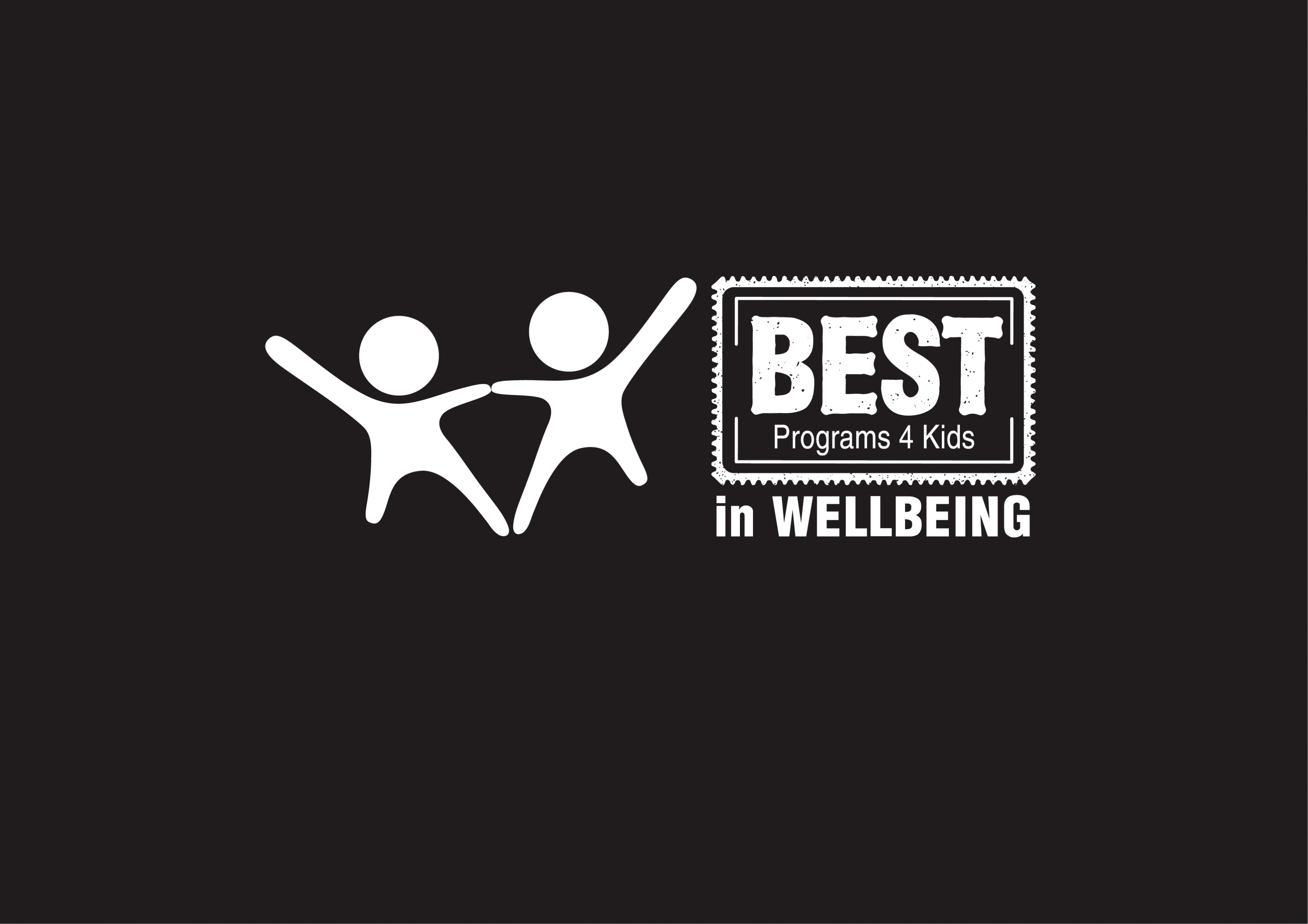 © BEST Programs 4 Kids
Thinking ruts
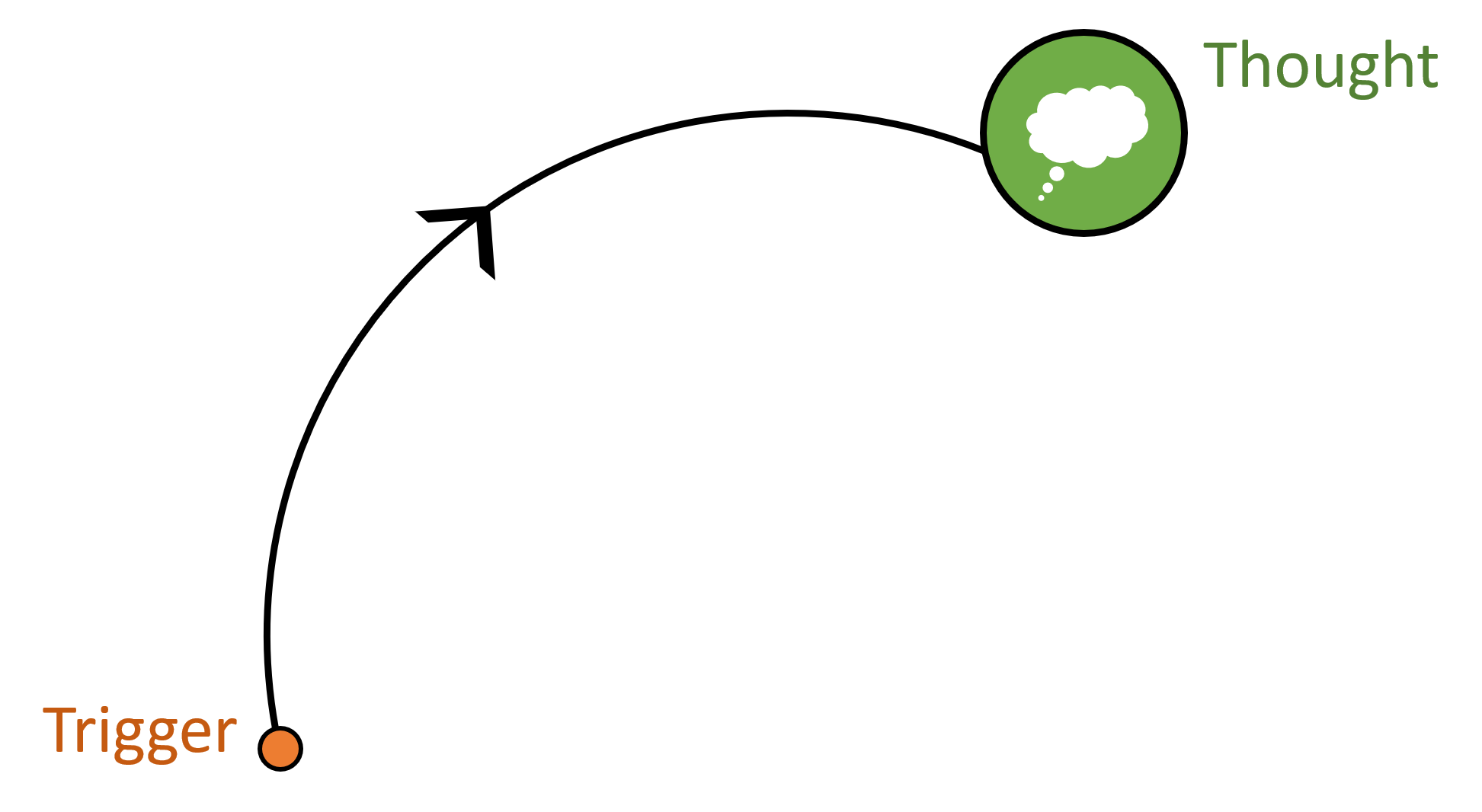 Automatic
Immediate
Self-fulfilling
What are the thinking ruts that you’ve travelled along so often that they’re etched into your brain?
Are there predictions of ‘too hard’ or ‘too much’ that shape outcome before effort?
‘Misery loves company’ with naysayers often finding company to support their thinking.
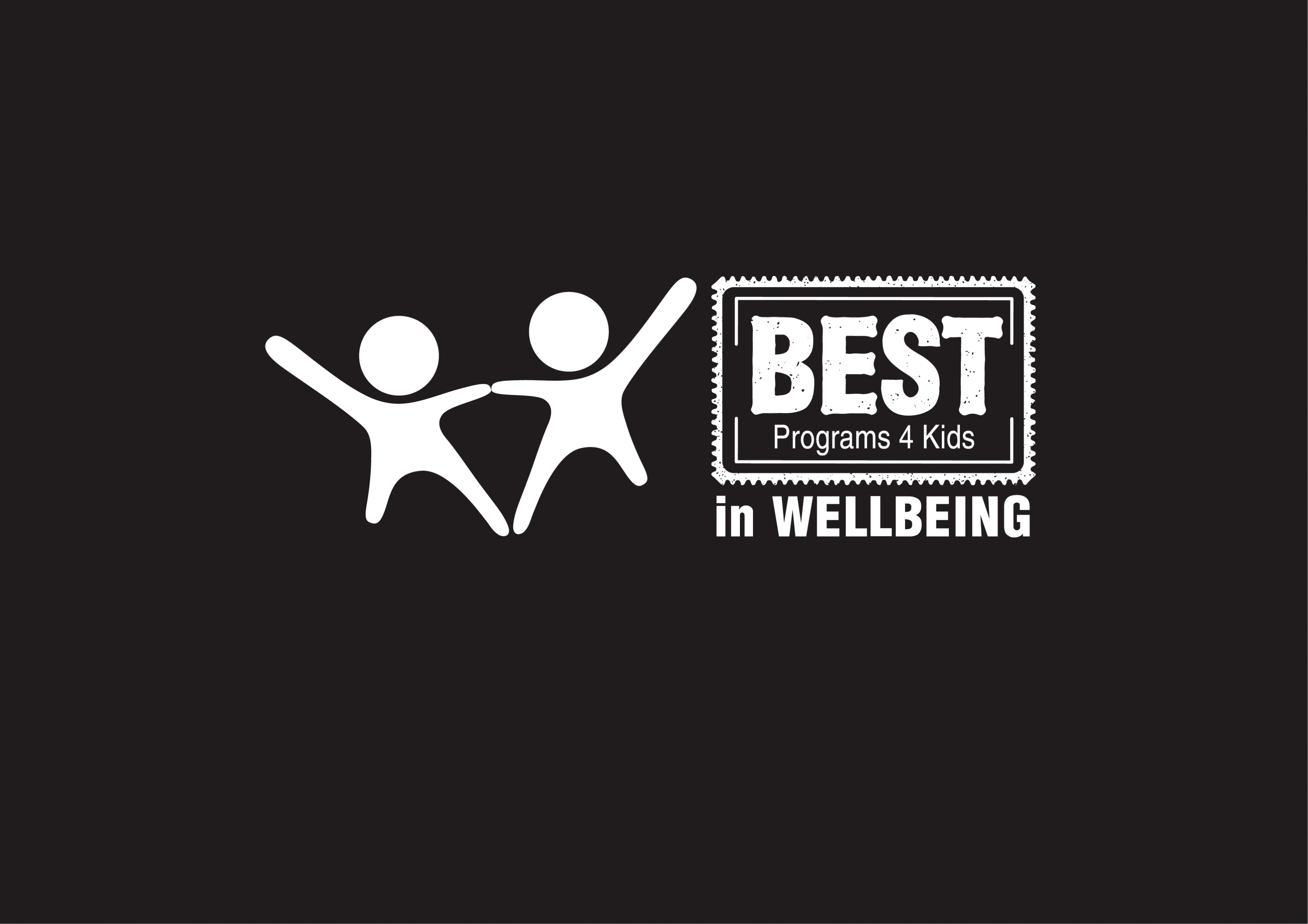 © BEST Programs 4 Kids
What are your ‘thinking ruts?
Thinking styles become habituated. What are yours? Rate yourself.
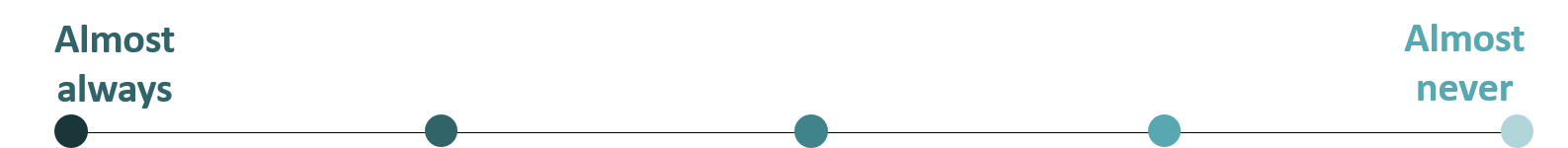 Black and white thinking: characterised by words such as, ‘should’, ‘must’, ‘have to’, ‘can’t,’’ always’ and ‘never’, e.g., ‘I’m always the one to stay after school to pack away’.
Catastrophising: predicting that an event or circumstance will be the worst possible – and therefore, that the outcome will be catastrophic. ‘Presenting to the team will be a nightmare. I’ll look nervous, stumble on my words, forget what to say and they’ll think I’m an idiot’.
Low frustration-tolerance thinking: characterised by unhelpful thoughts such as, ‘It’s never fair’; ‘I can’t deal with this’! or, ‘Nobody in the world could deal with this’!
Self-condemning thinking – characterised by thoughts such as, ‘I’m useless’ or, ‘I’m hopeless at this’ or, ‘I’m such a failure’. This can also be used in referencing others.
3
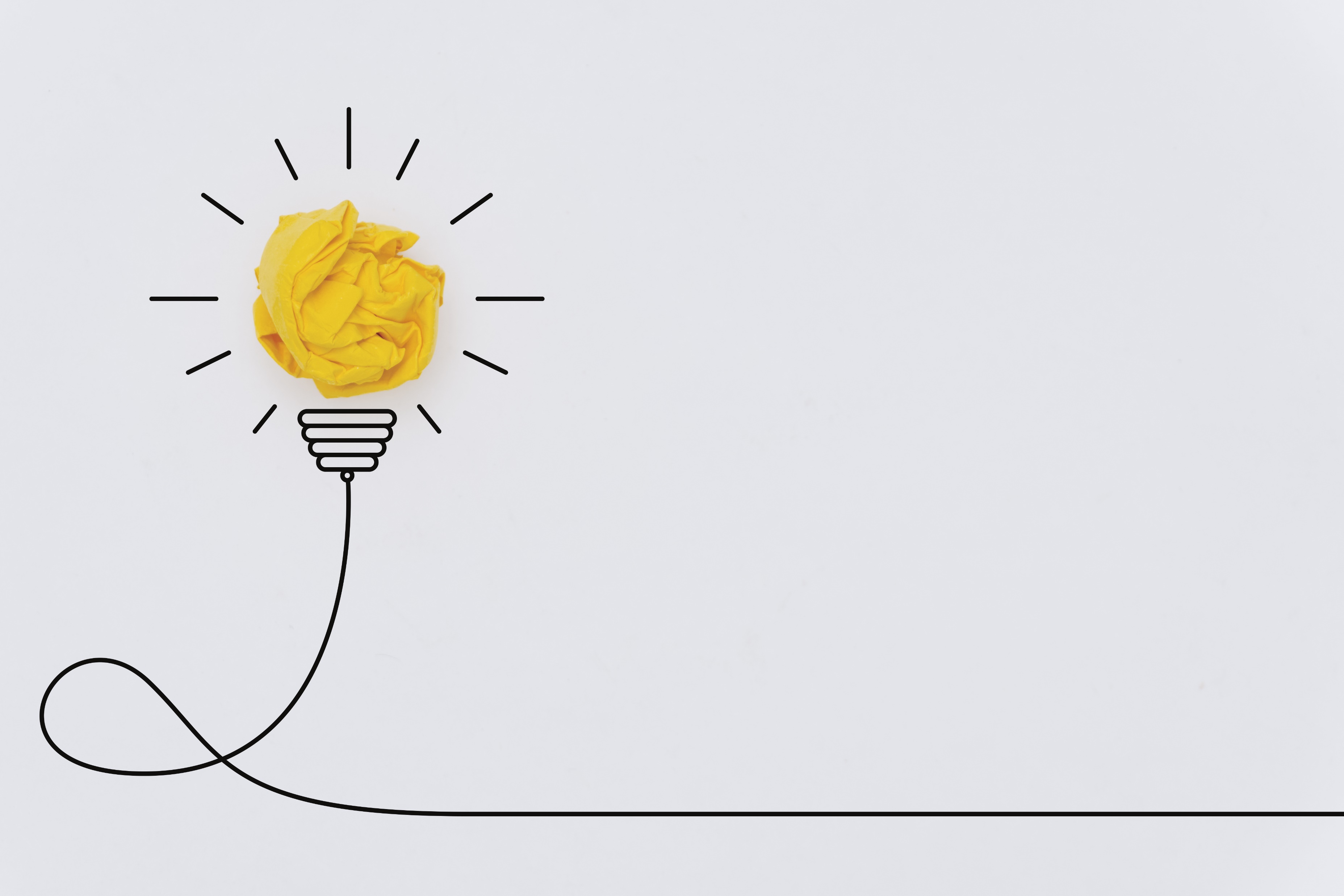 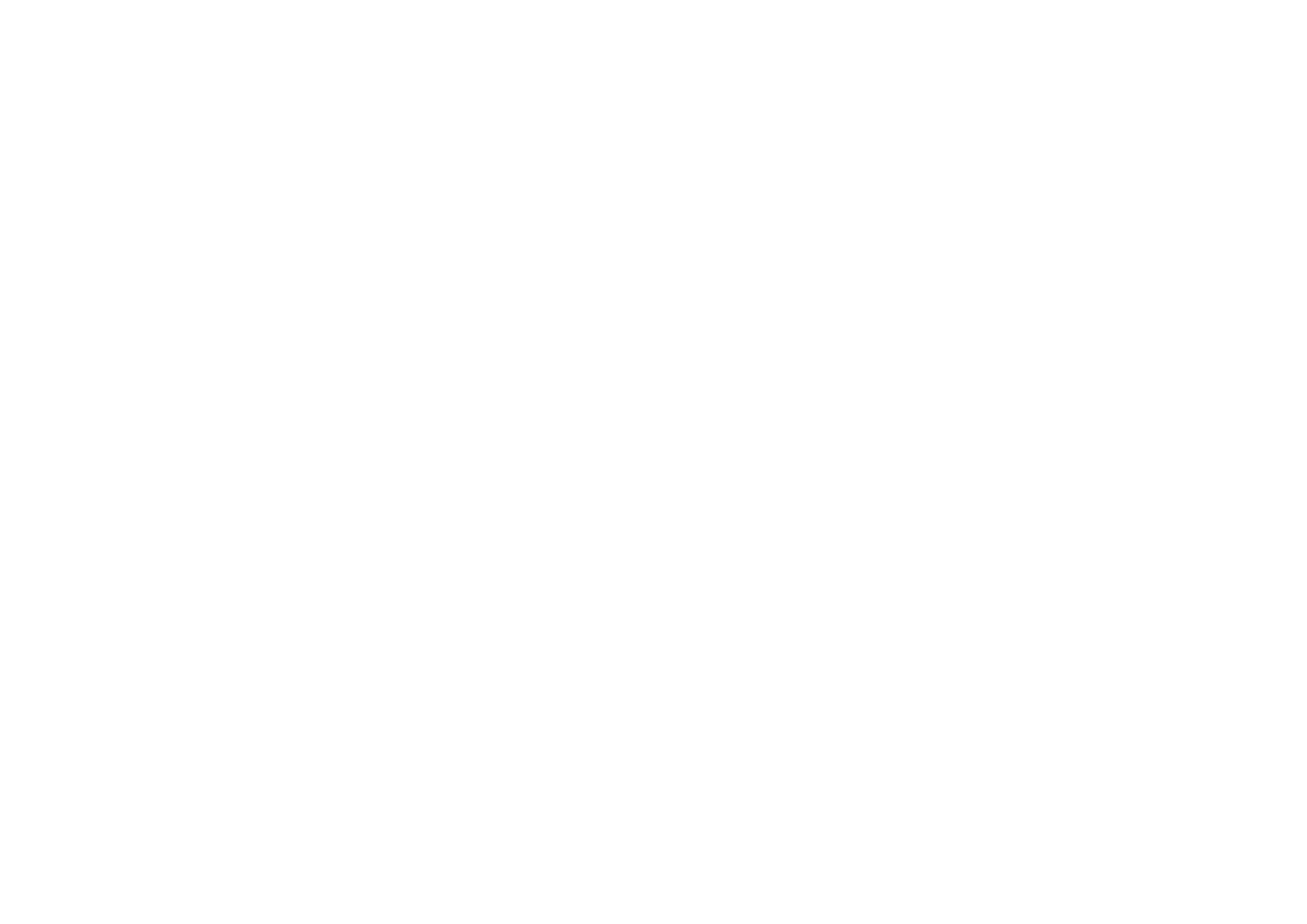 ways
to amplify staff 
wellbeing contextually
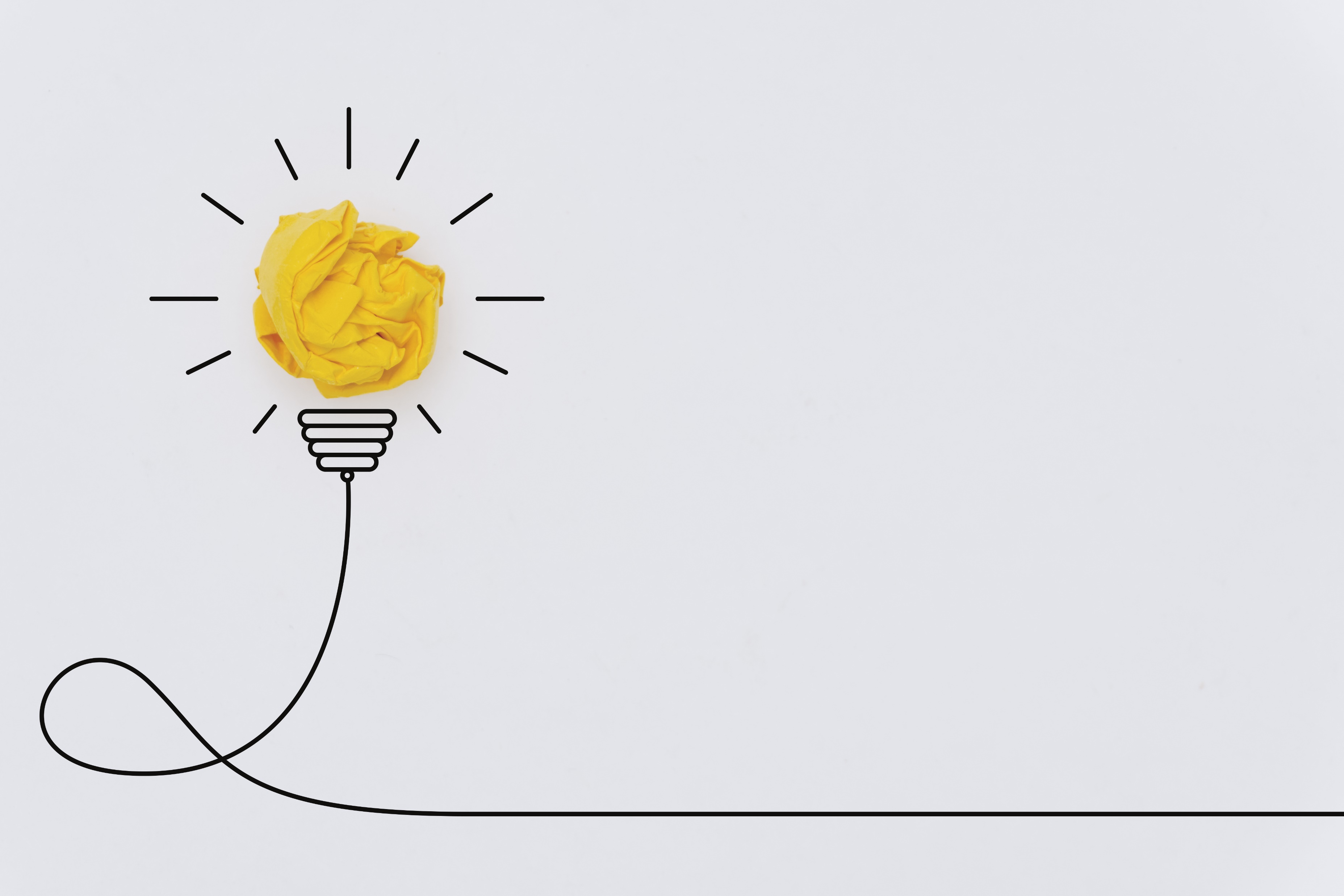 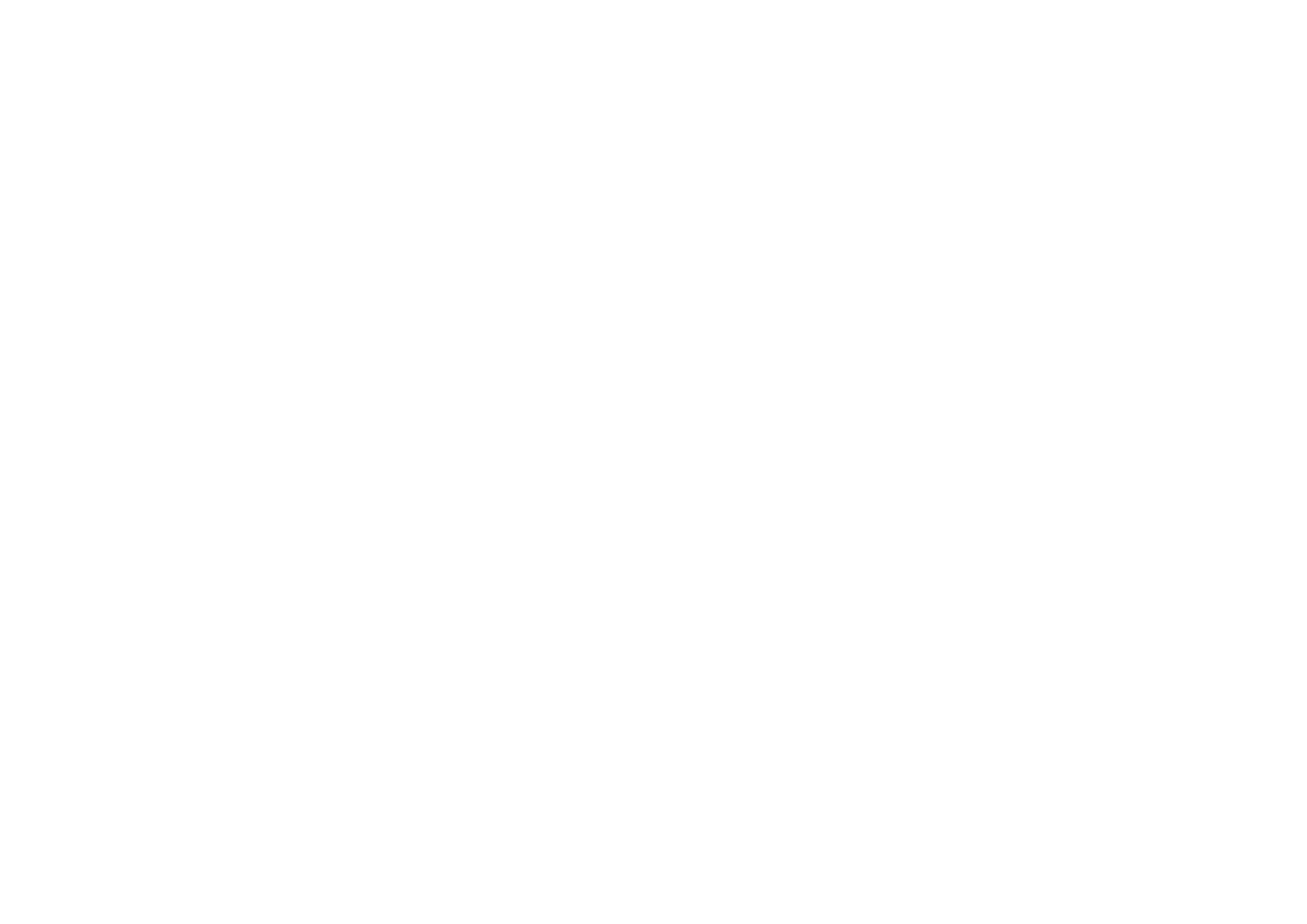 Staffroom fun – growing together
- Team-building fun
Between-staff - care-building
- Planned acts of kindness
Staff events – celebrating together
- Whole a staff morning tea celebrations
A year immersed in wellbeing
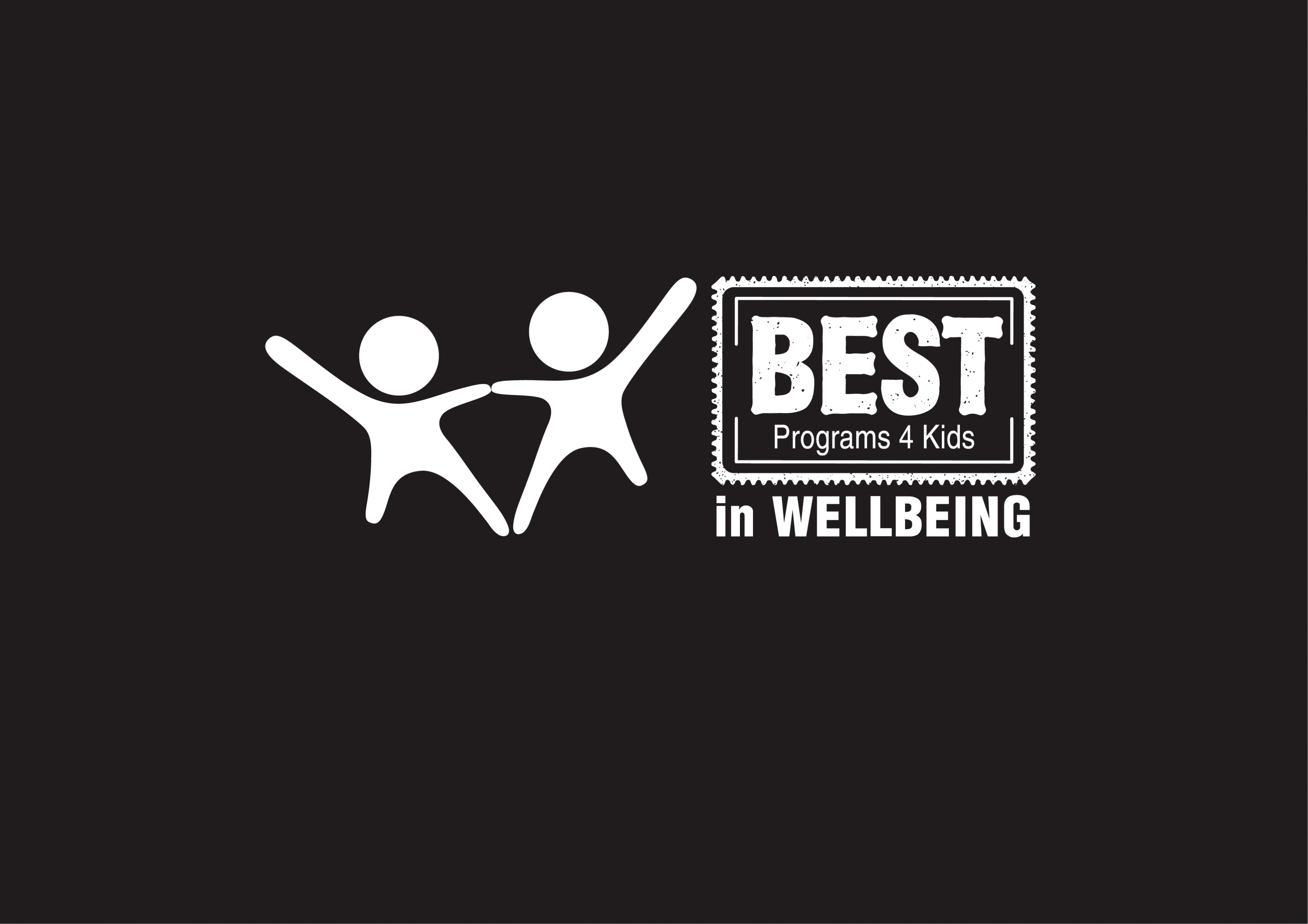 © BEST Programs 4 Kids
[Speaker Notes: Provide butchers paper and plan 4 terms of wellbeing under agreed headings]
Raising staff resonance
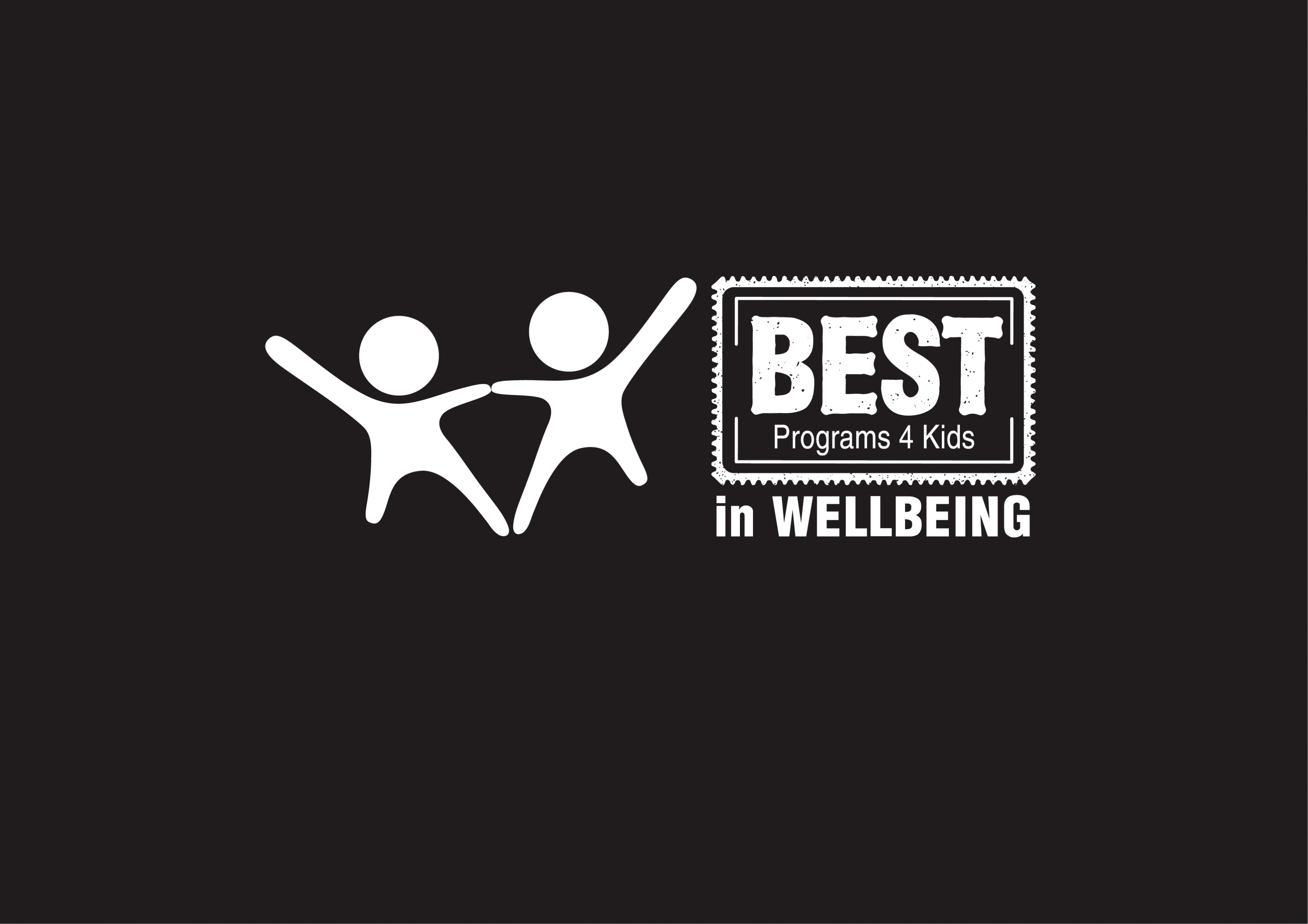 © BEST Programs 4 Kids
[Speaker Notes: Provide butchers paper and plan 4 terms of wellbeing under agreed headings]
The CARE Factor Online Training offers a deep dive into the fascinating science of educator wellbeing. Practical and meaningful personal development raising staff wellbeing through:
12-month access – on-demand learning
9 self-paced units
Video training in each Module (6 hours)
Downloadable Reflection Guide in each Module
Watch and complete in your own time
PL Certificate available on completion
Individual or whole-of-school access
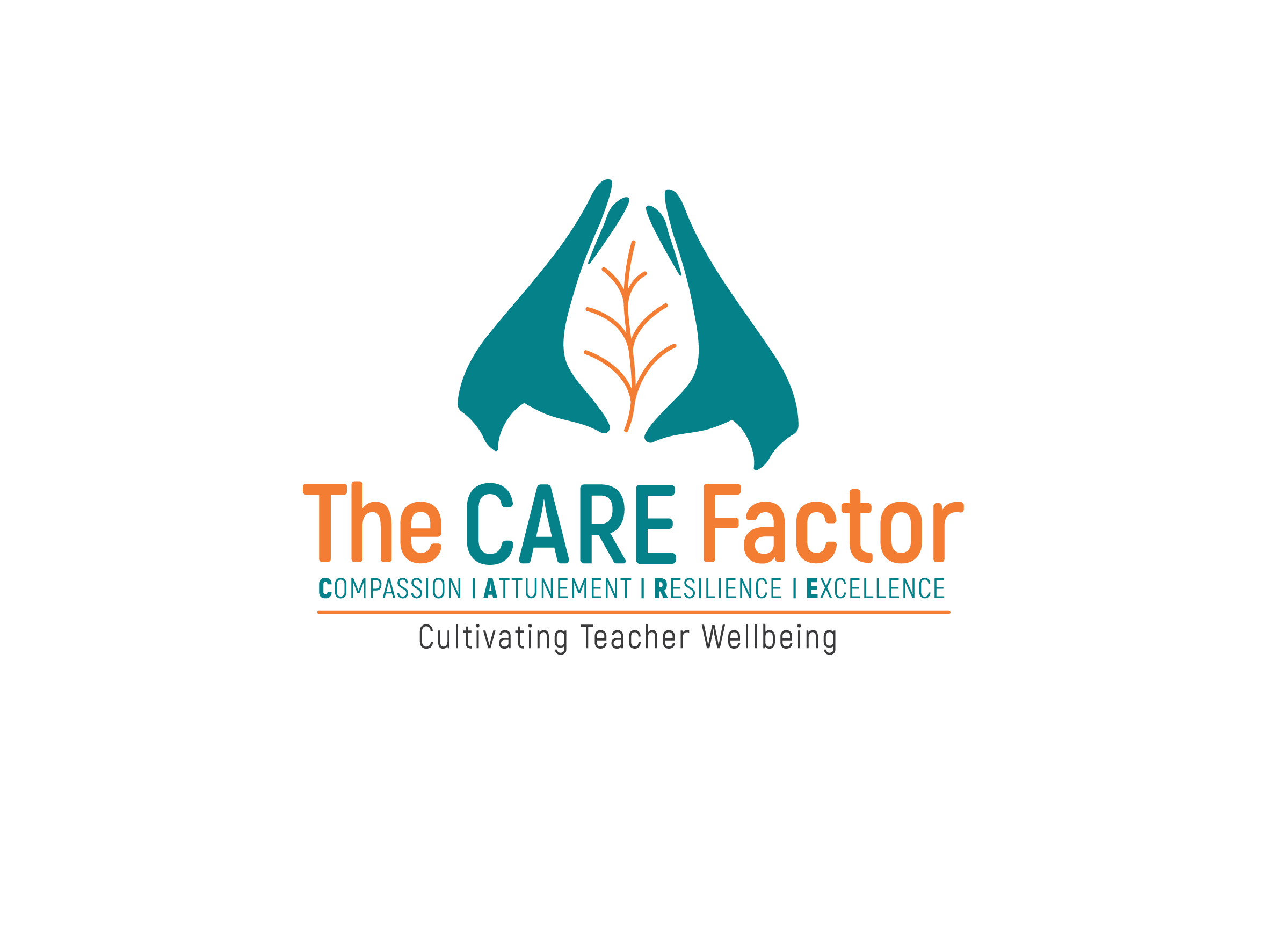 bestprograms4kids.com/shop/the-care-factor/
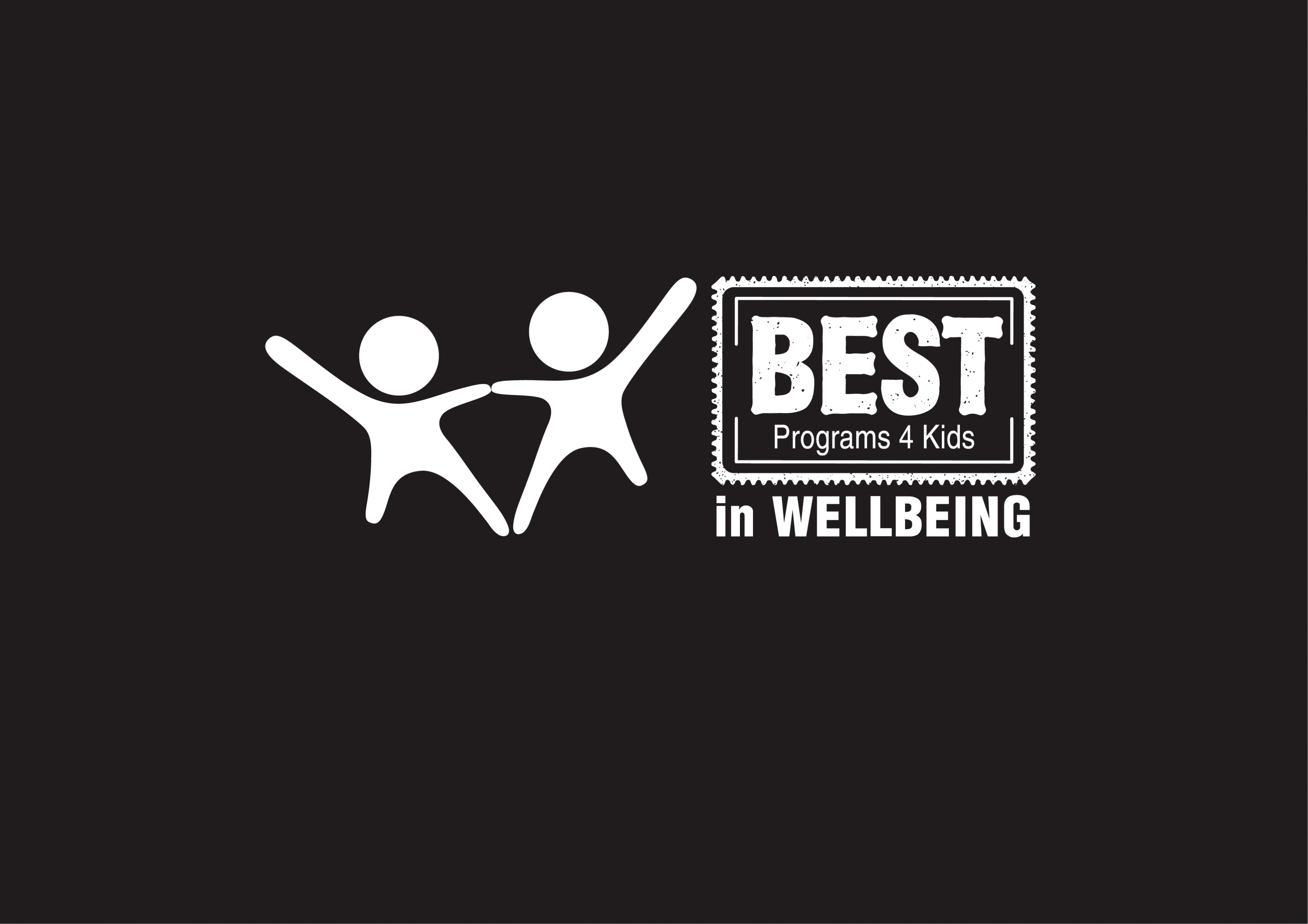 © BEST Programs 4 Kids
[Speaker Notes: Provide butchers paper and plan 4 terms of wellbeing under agreed headings]
Thank you
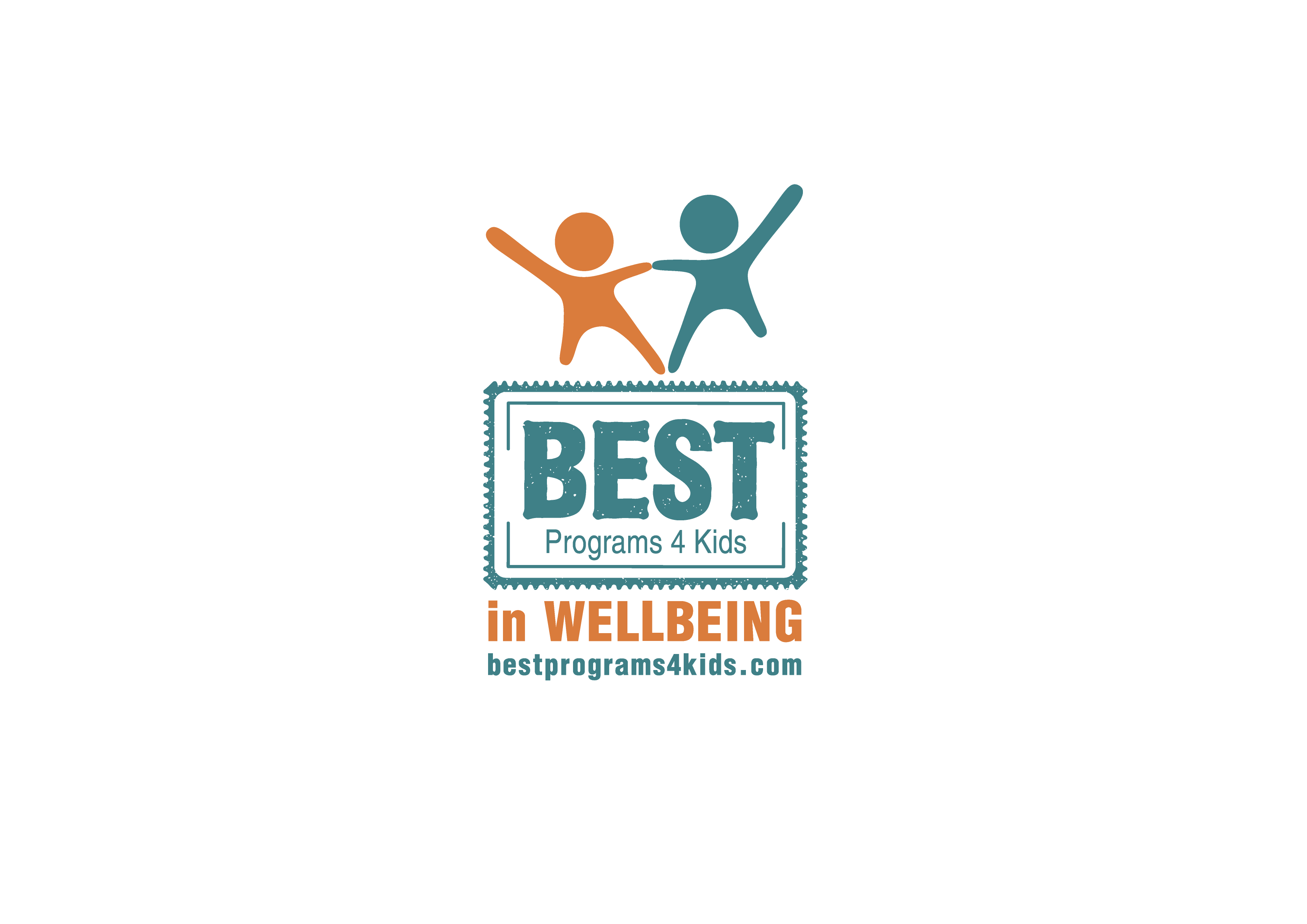 Join us on Facebook
facebook.com/bestprograms4kids
Send an email
claire.orange@bestprograms4kids.com
Visit the websitebestprograms4kids.com